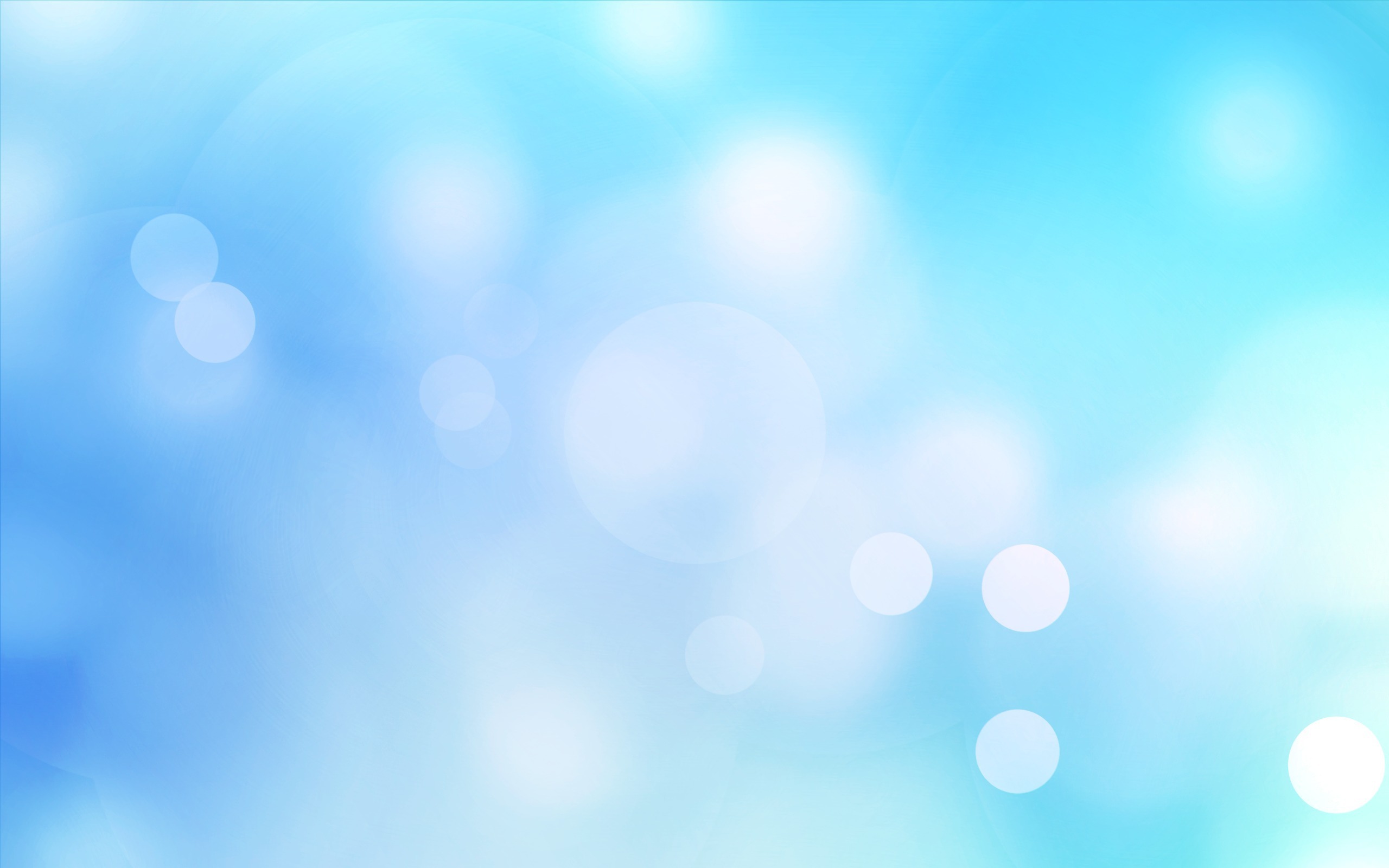 Предметно-развивающая среда в подготпвительной группе
Подготовила: Дзабаева З С
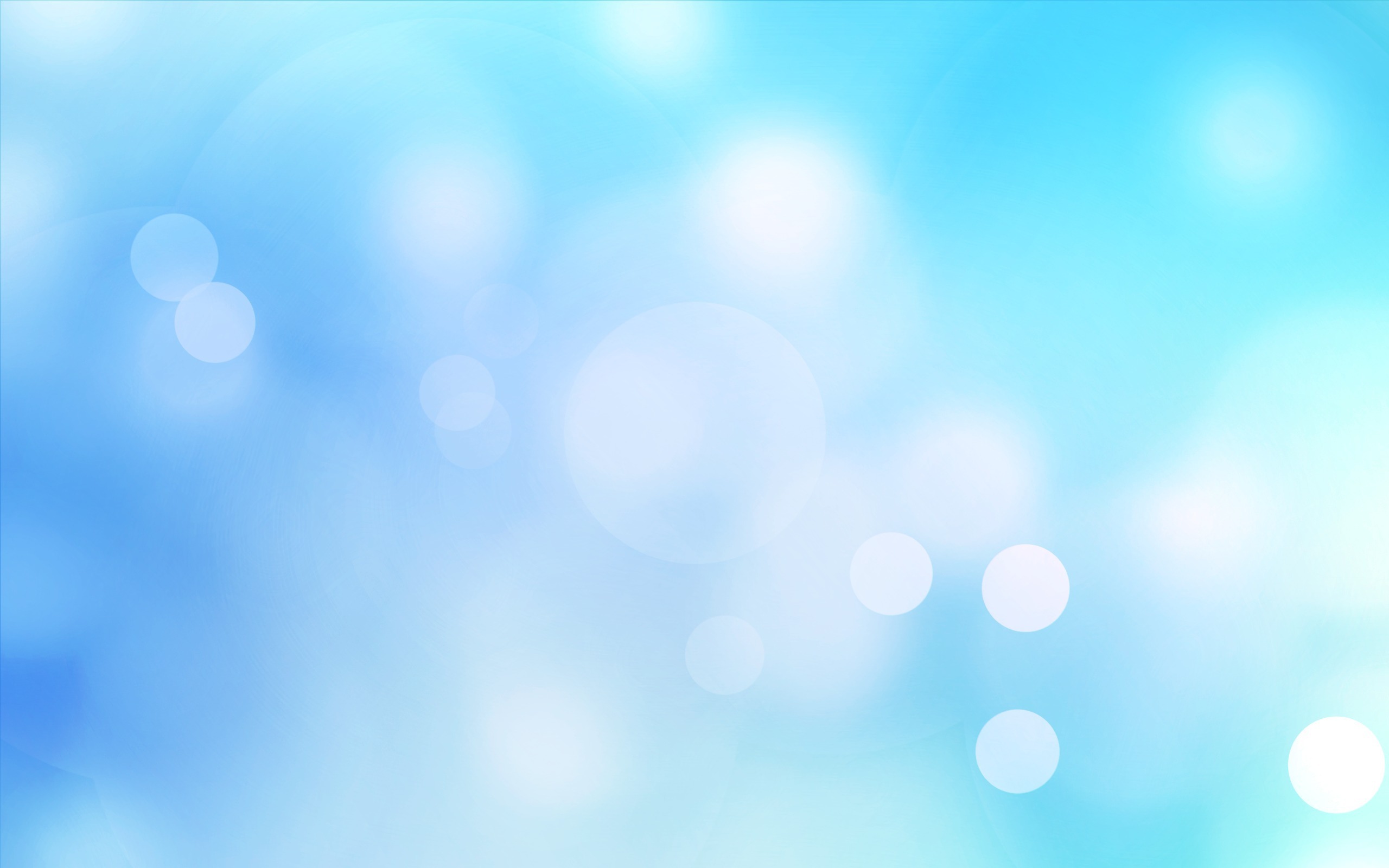 Предметно – развивающая среда – составная часть развивающей среды дошкольного детства, она предполагает развитие широкого круга детских интересов и форм деятельности.
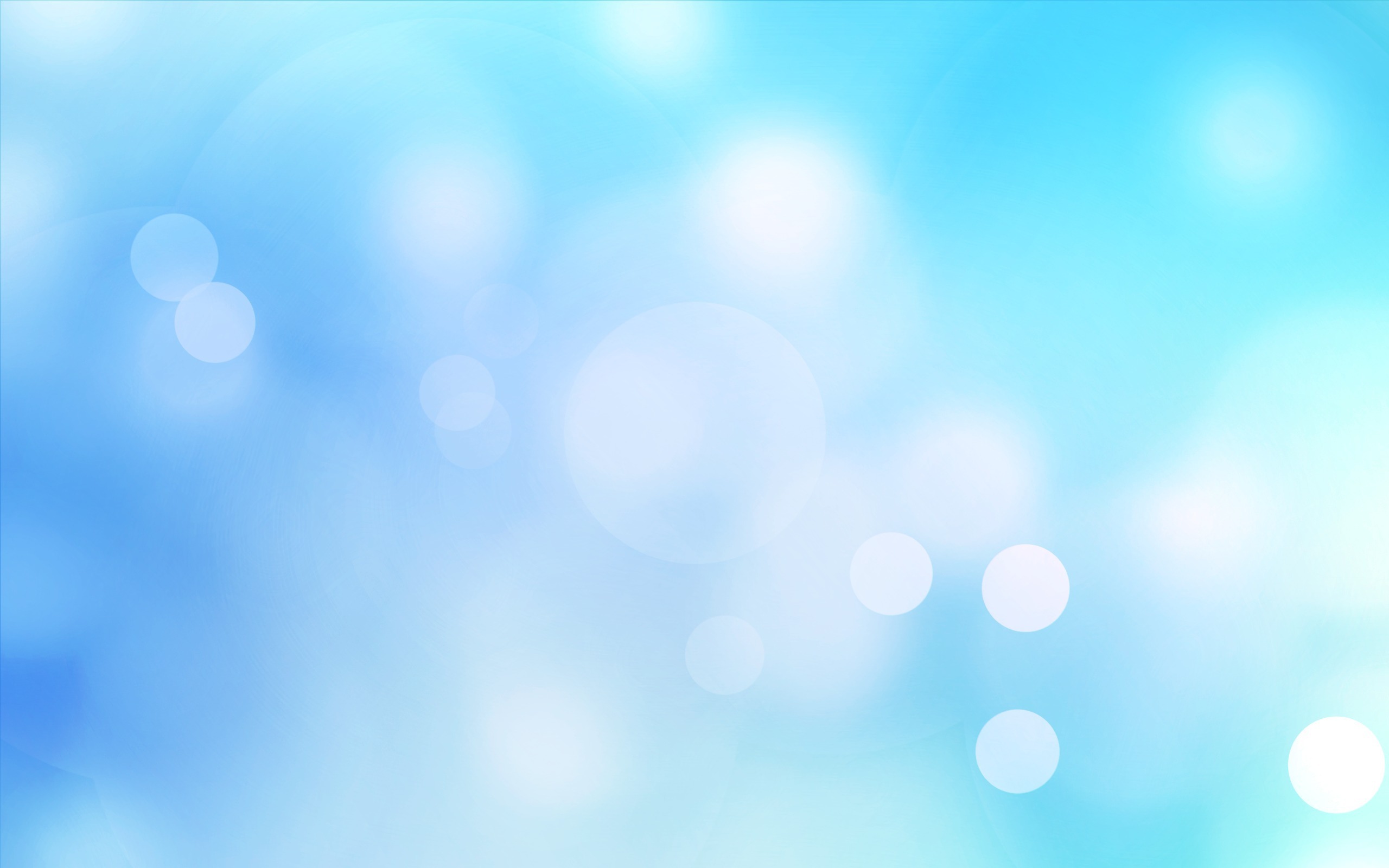 Наша работа начинается с утреннего приёма детей в группу. Приём детей осуществляется в раздевалке группы, где находятся шкафчики для детей, а также информационный уголок для родителей.
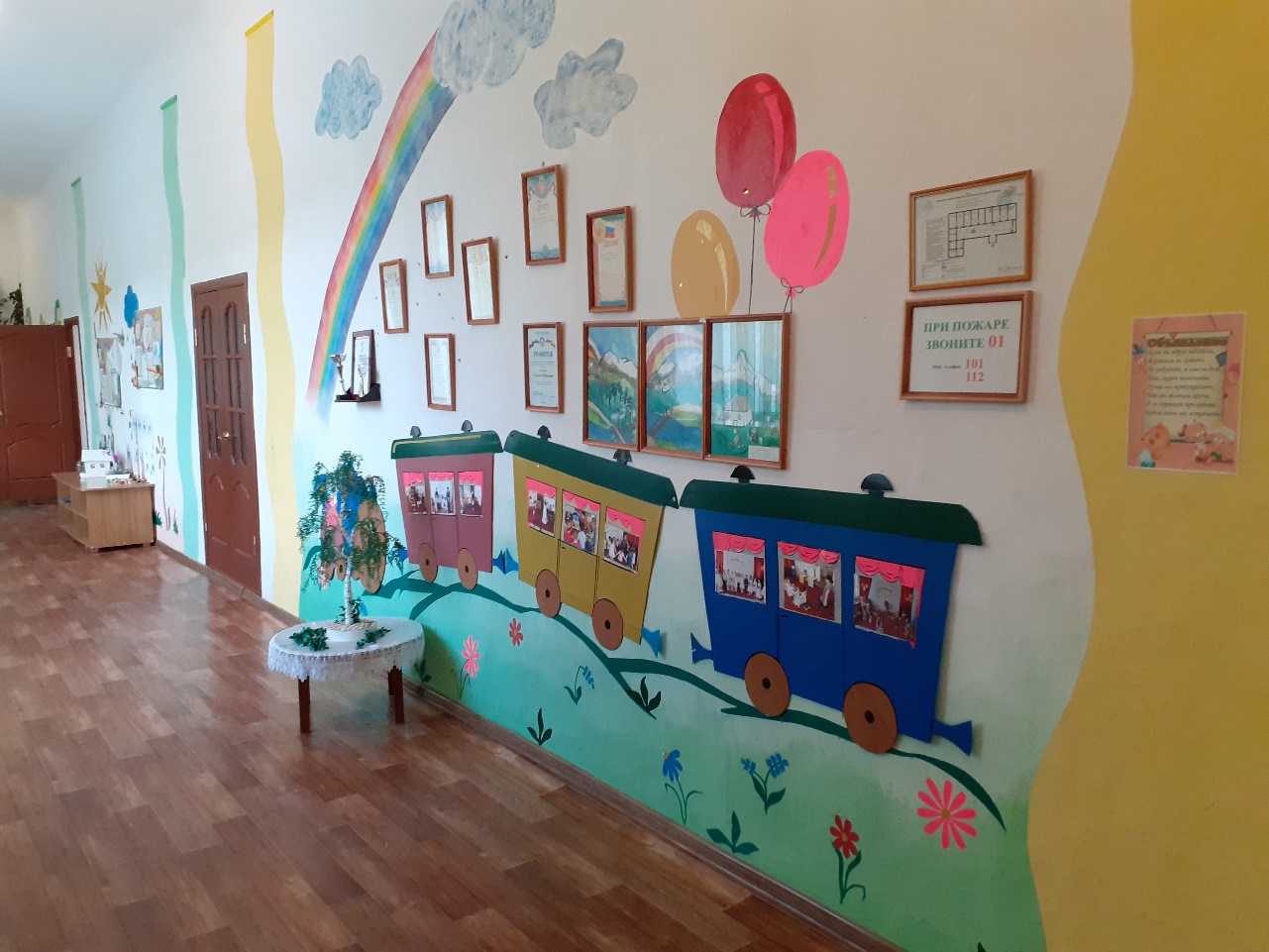 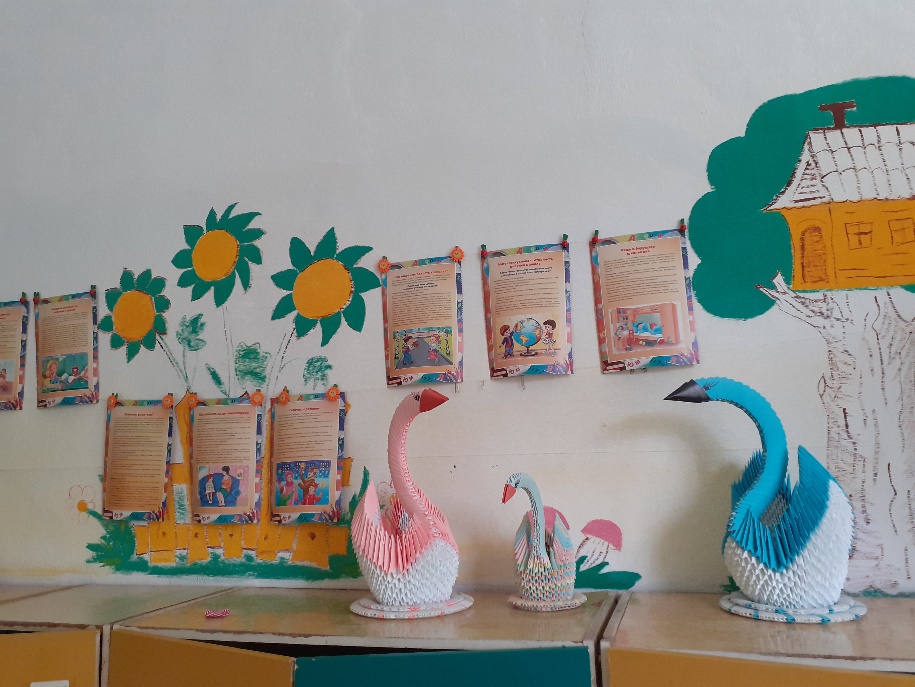 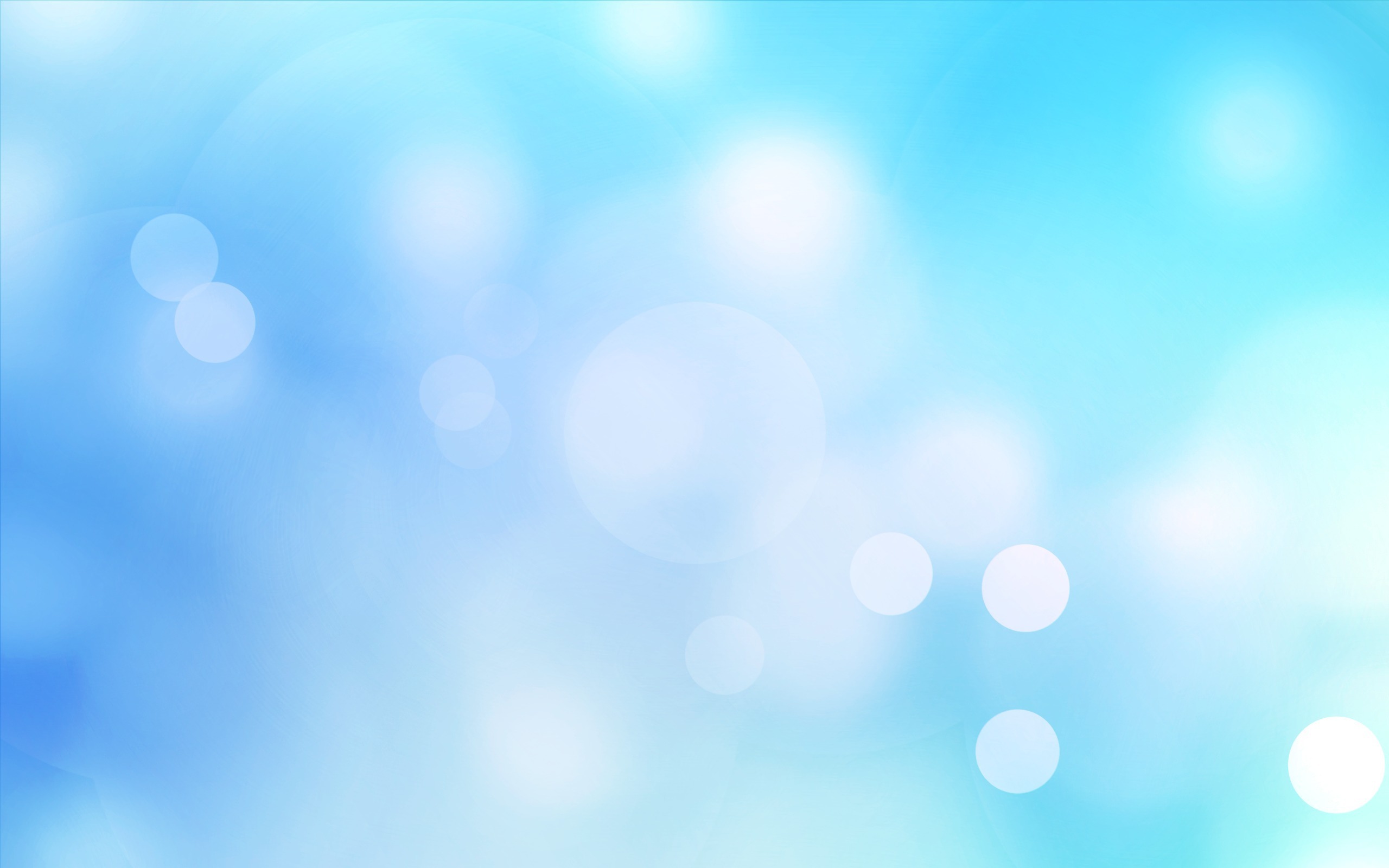 Учебная зона
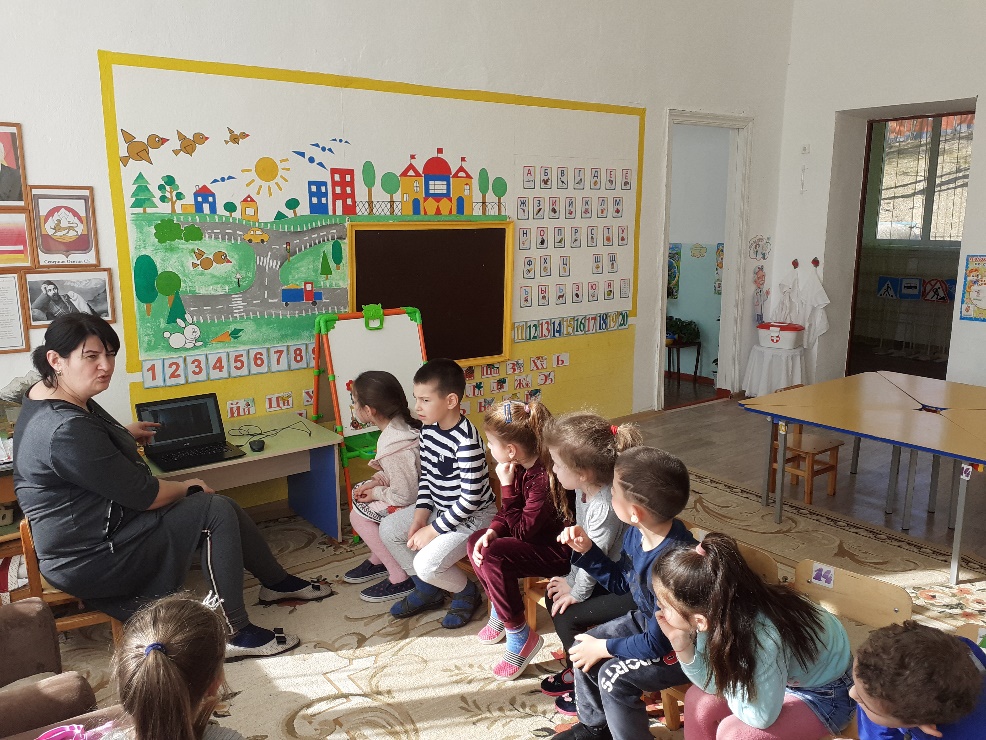 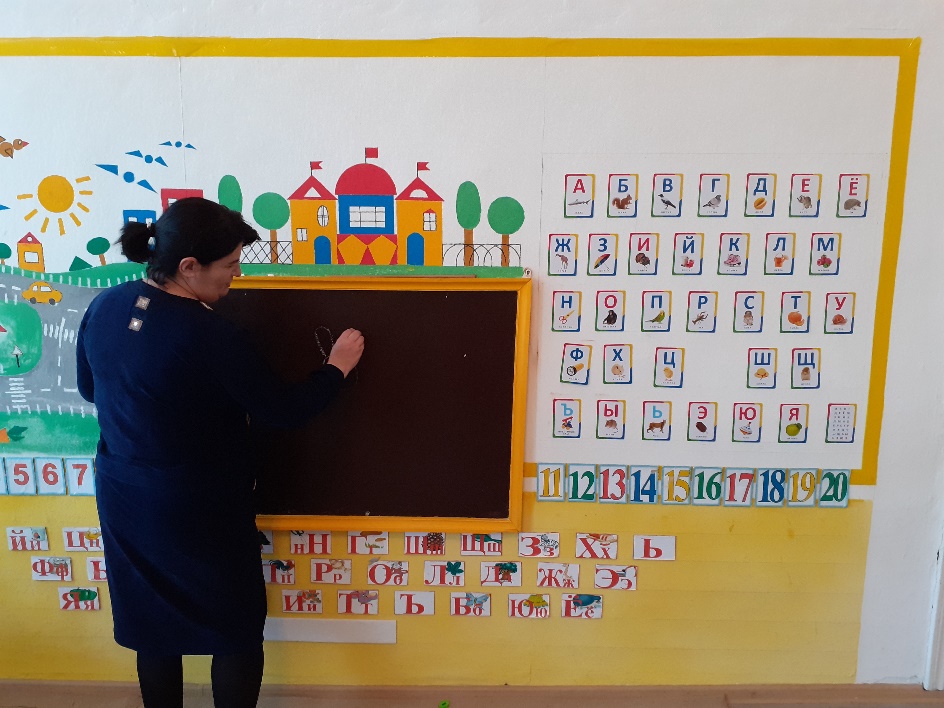 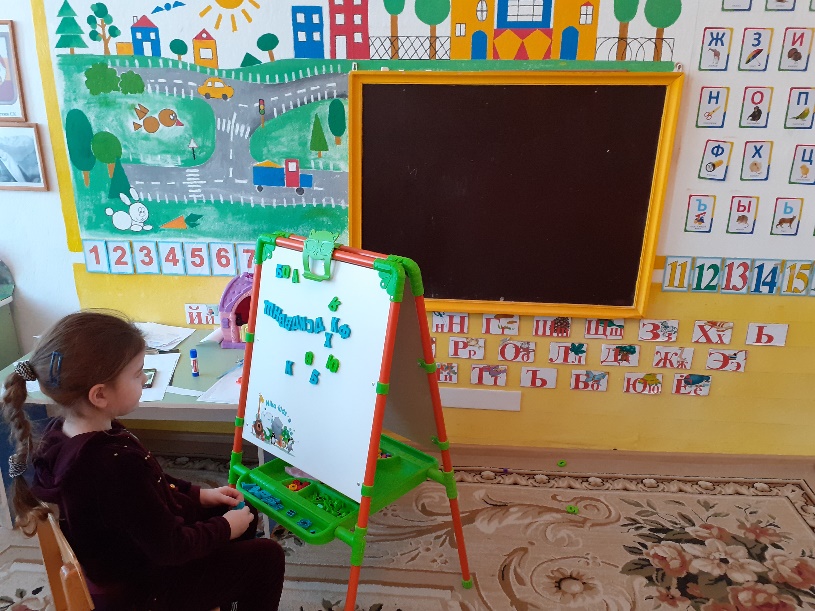 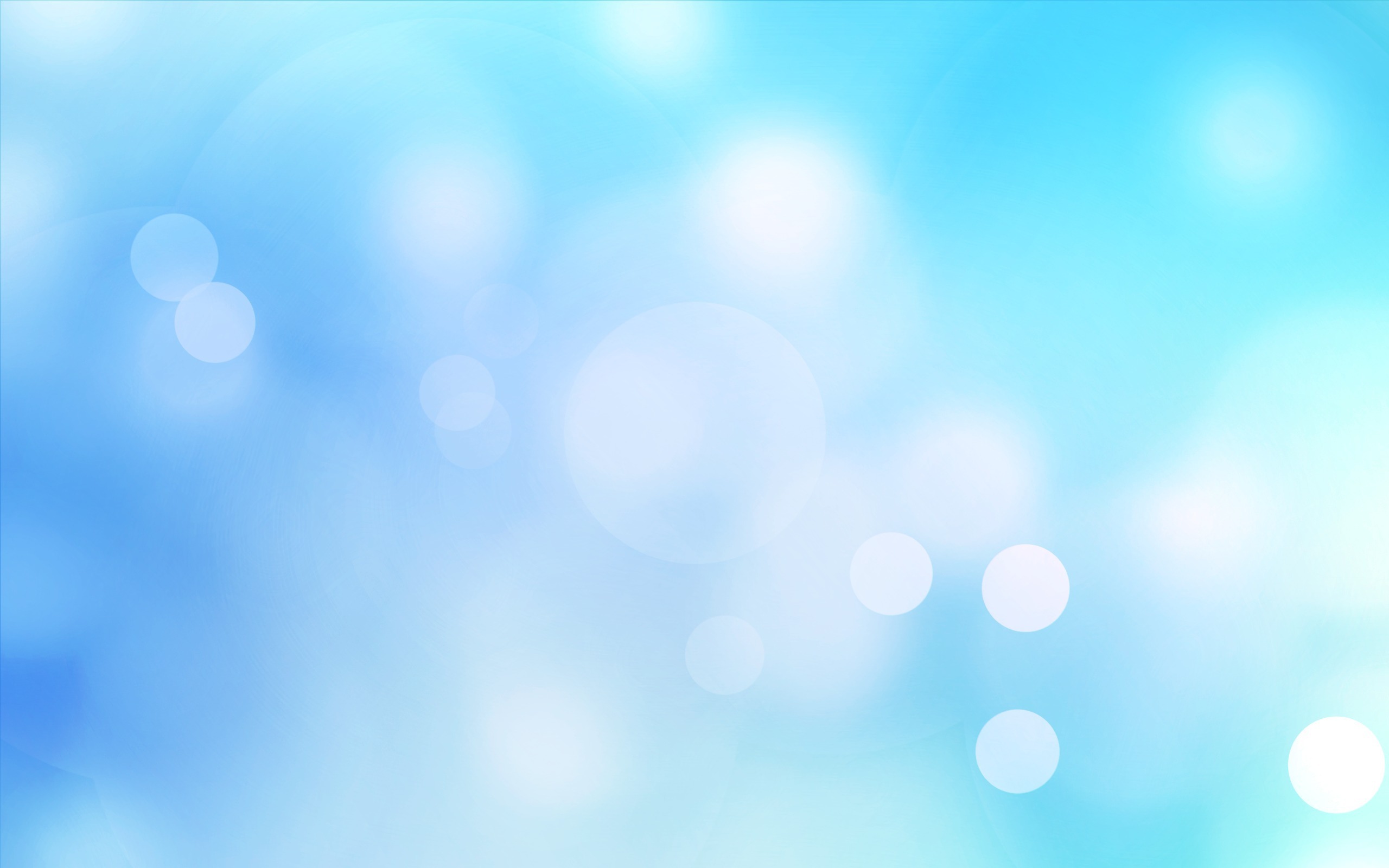 Уголок  творчества
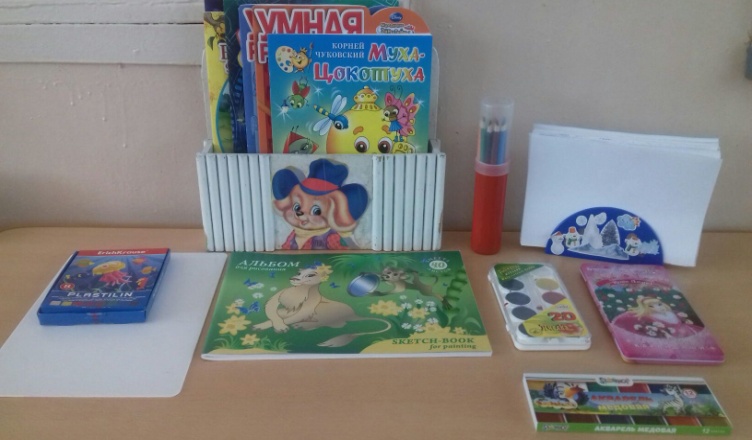 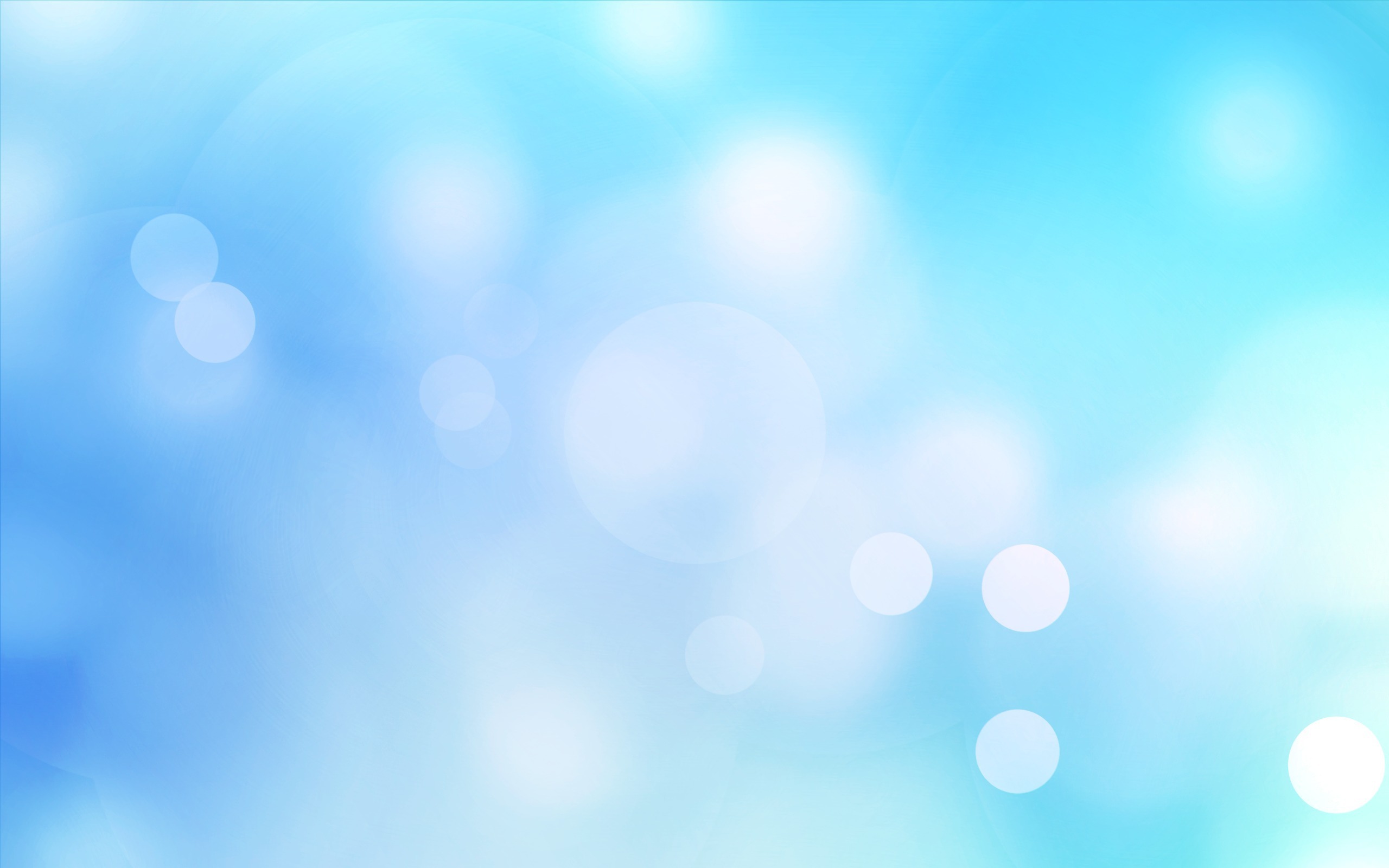 Уголок природы
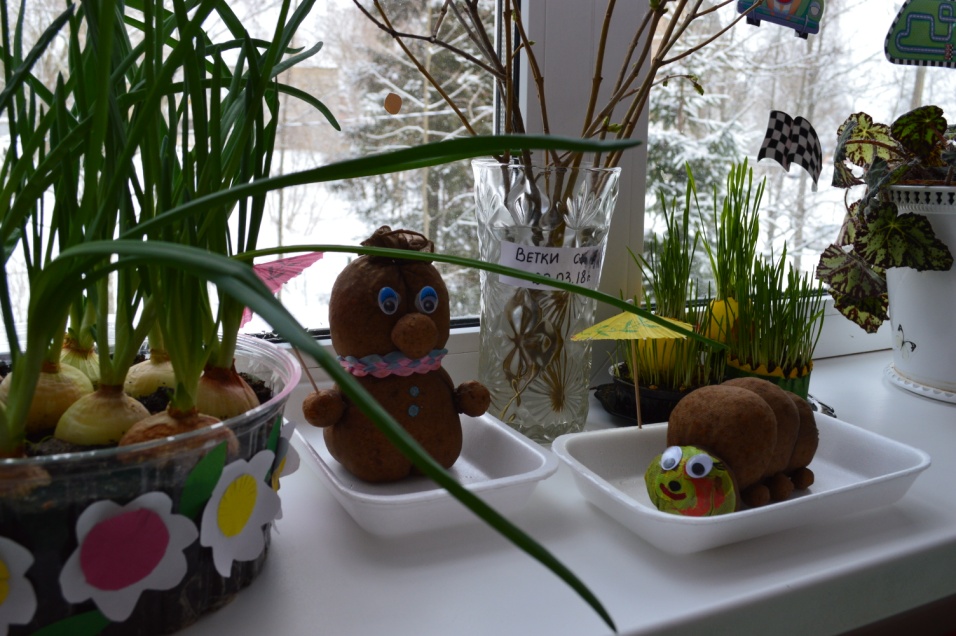 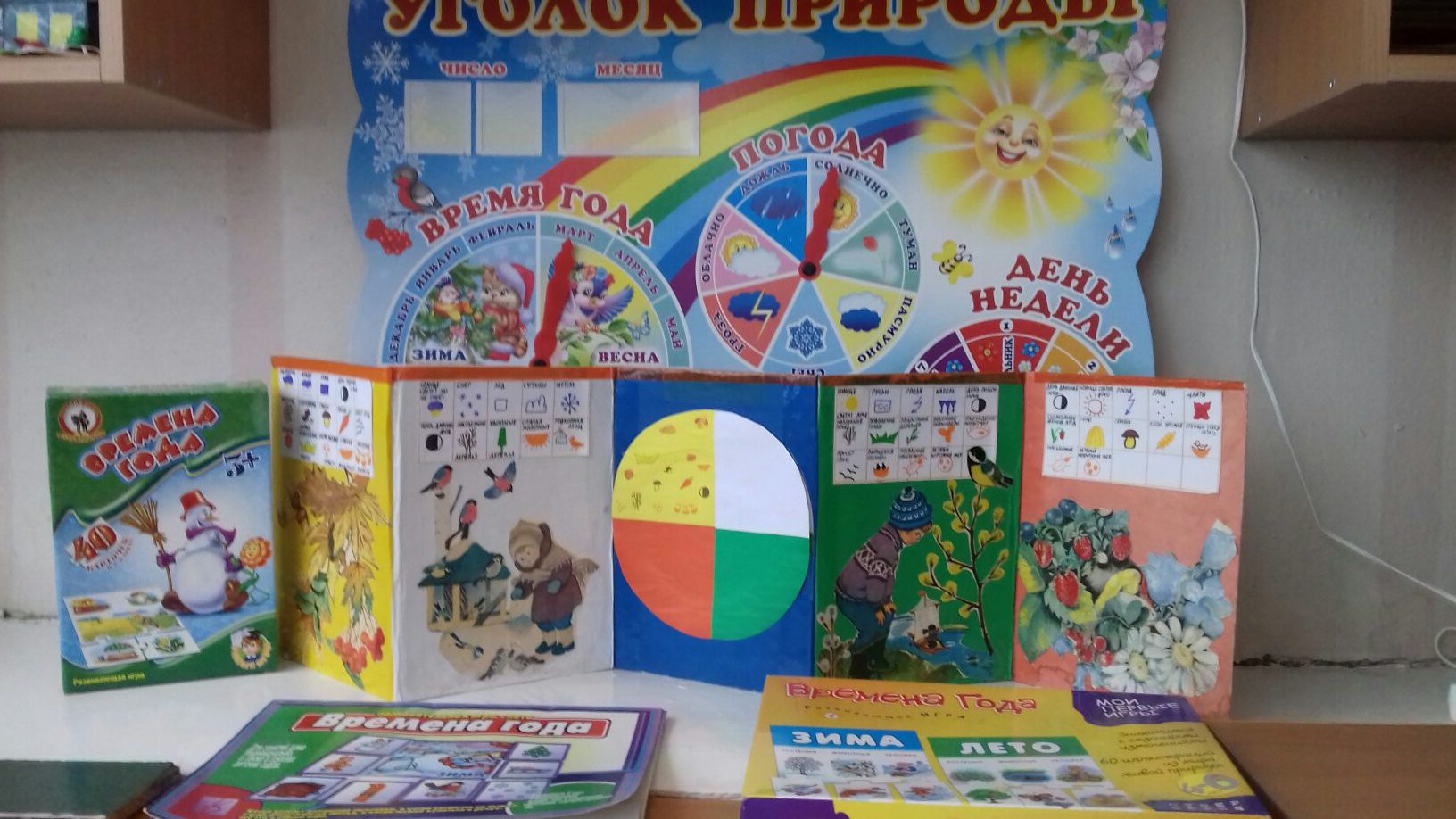 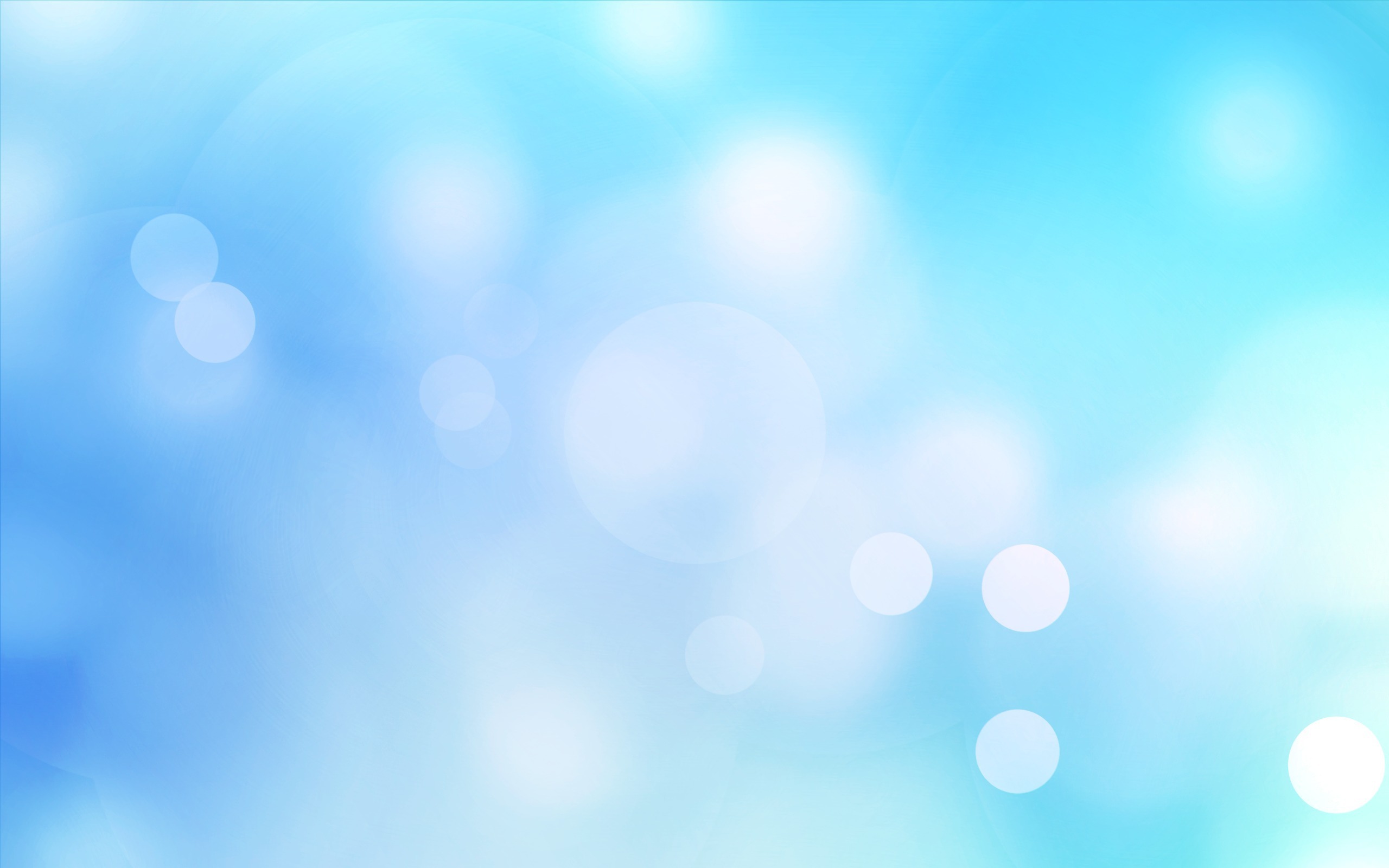 Уголок природы
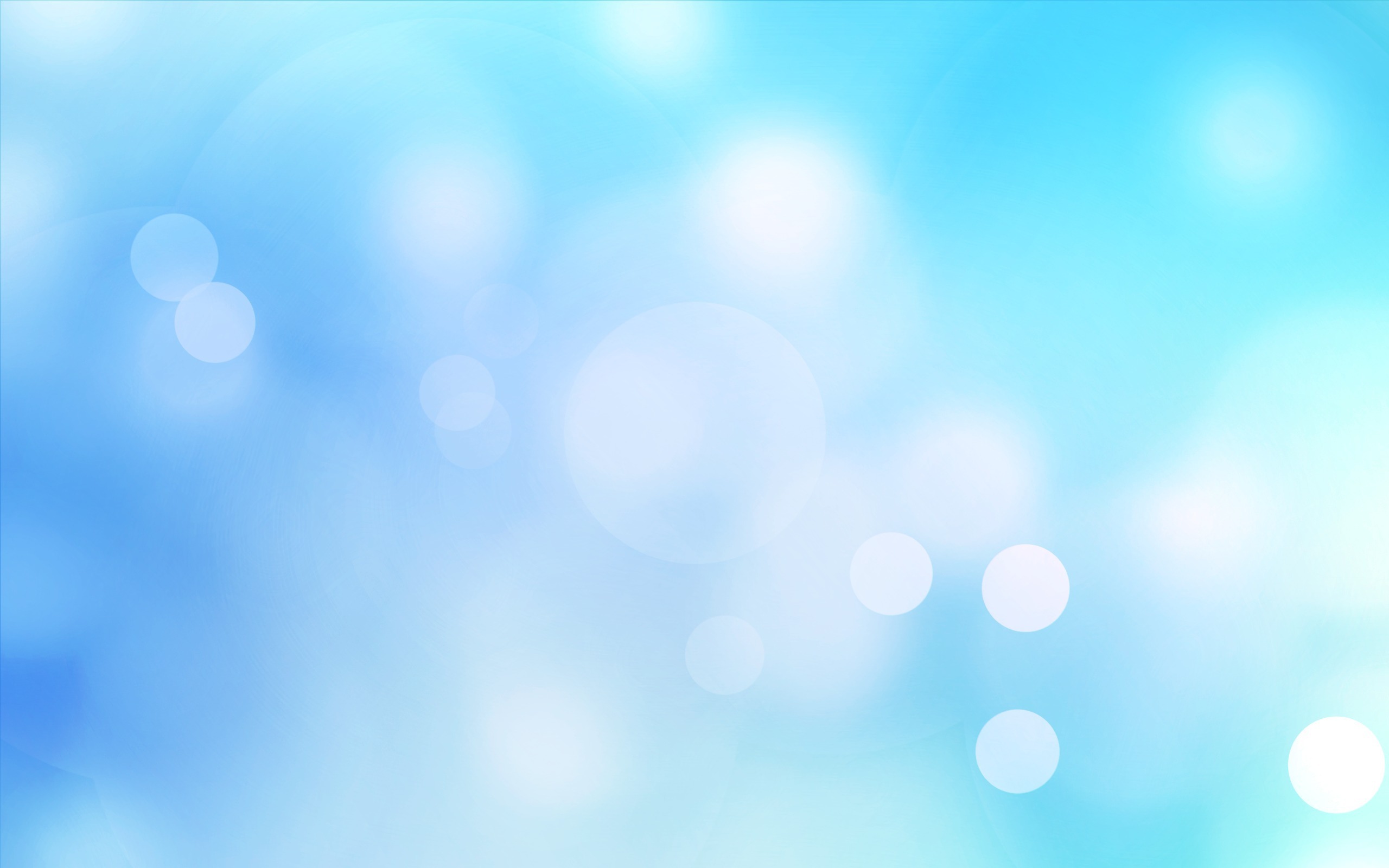 Уголок экспериментирования
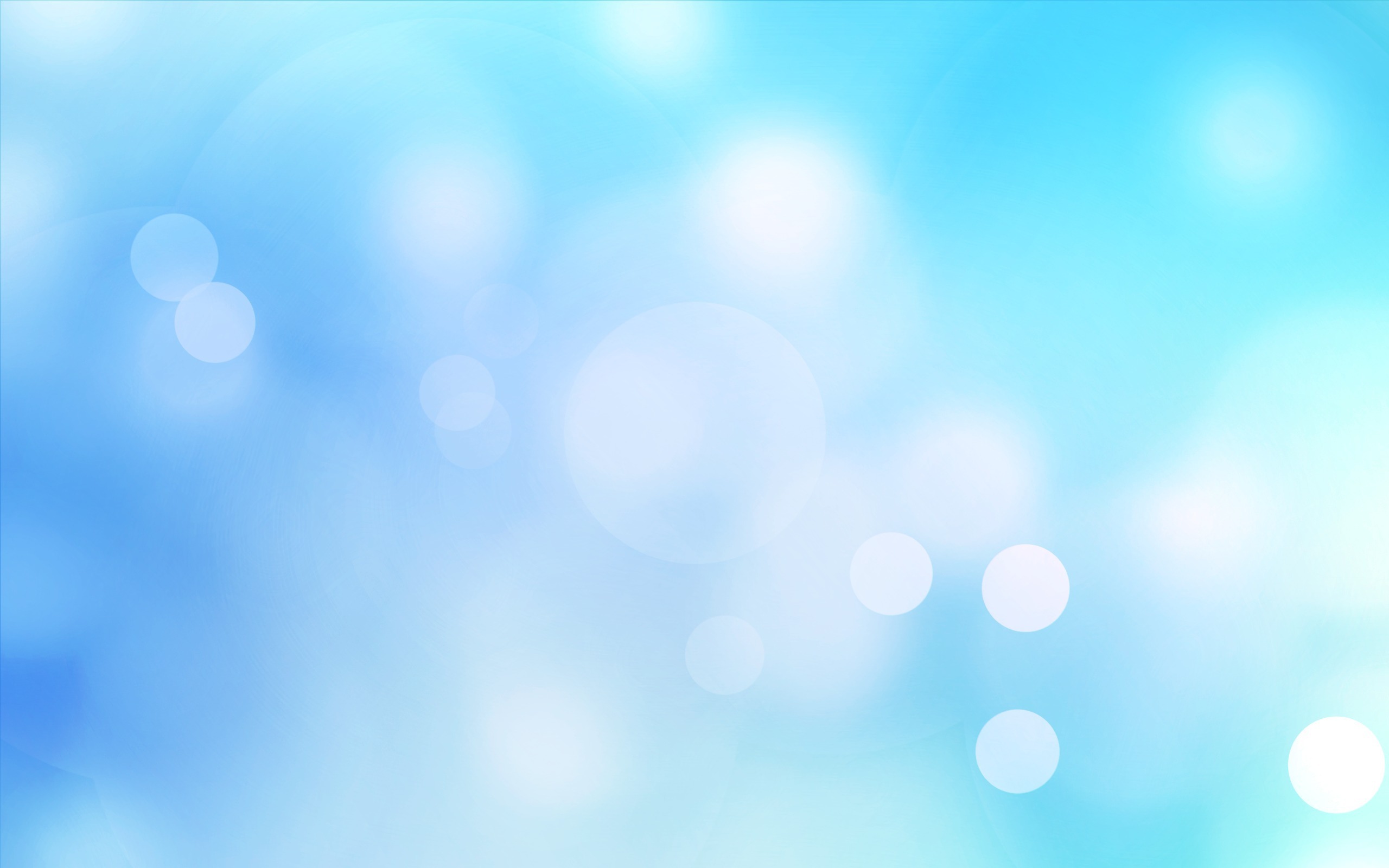 Книжный уголок
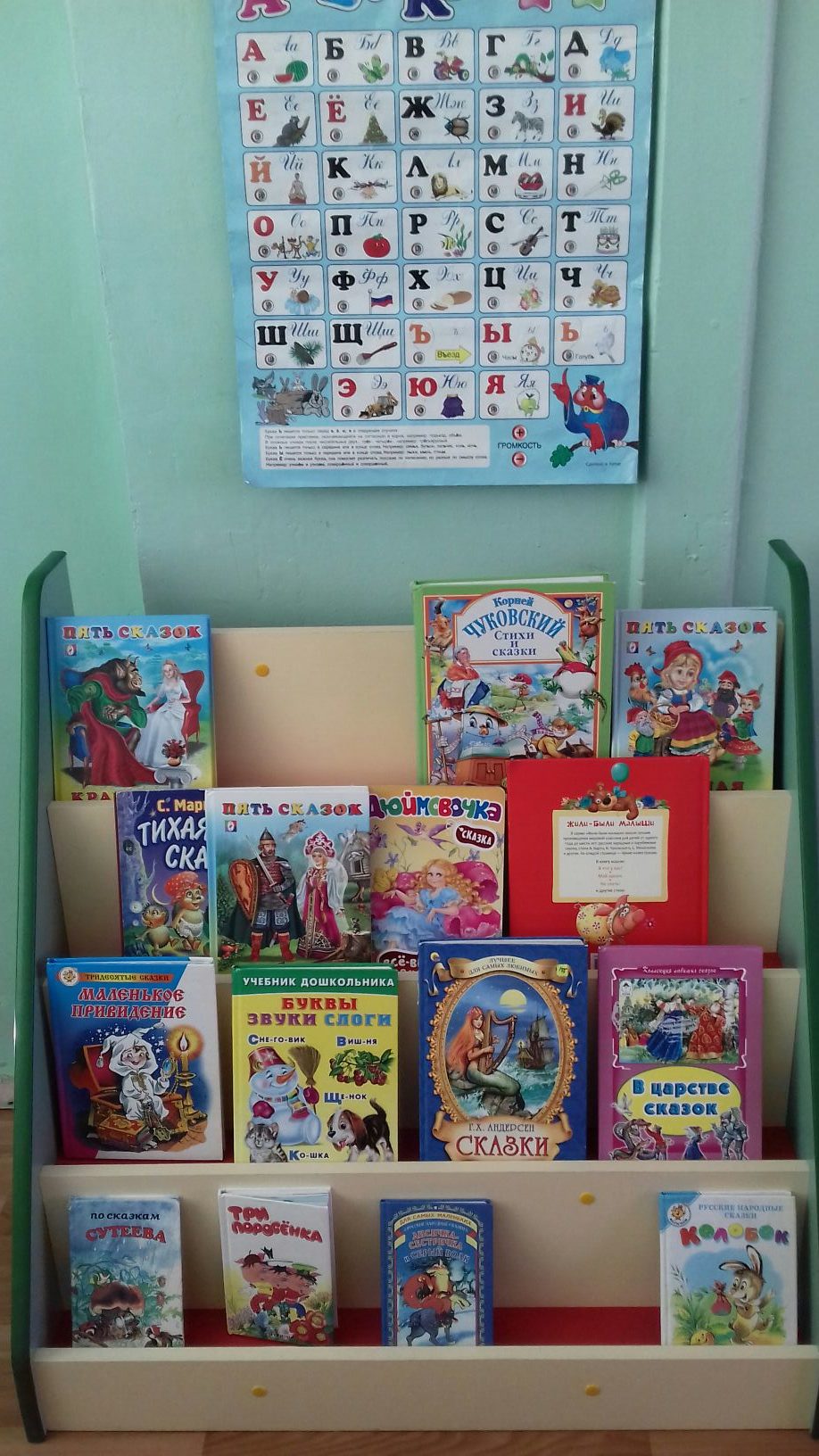 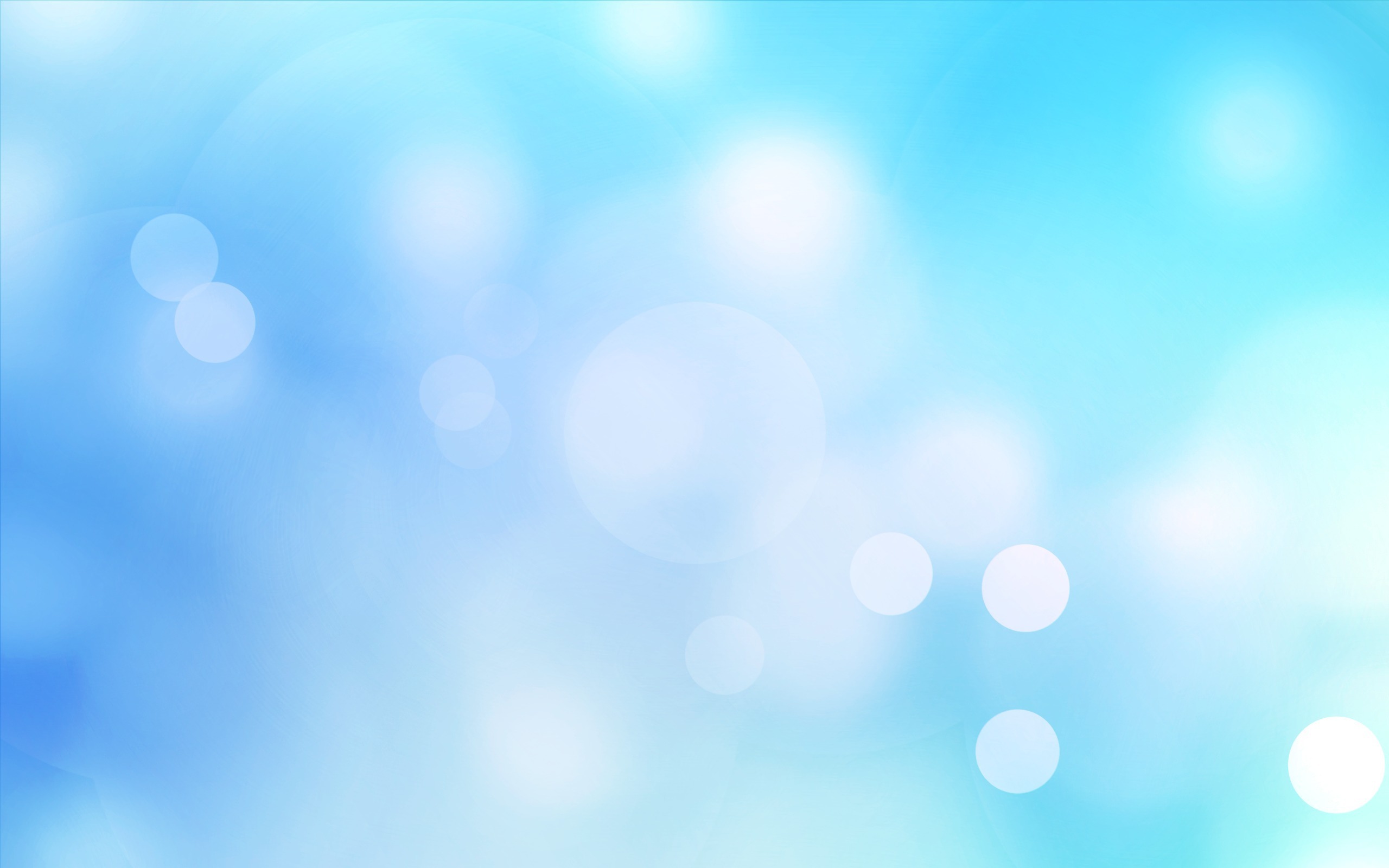 Уголок дидактических игр и интеллектуальной активности
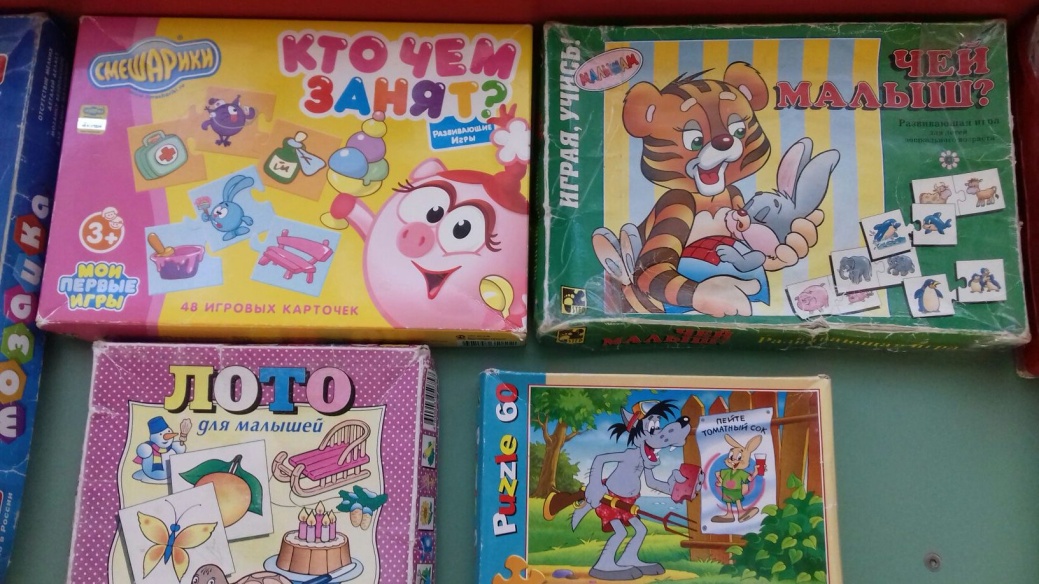 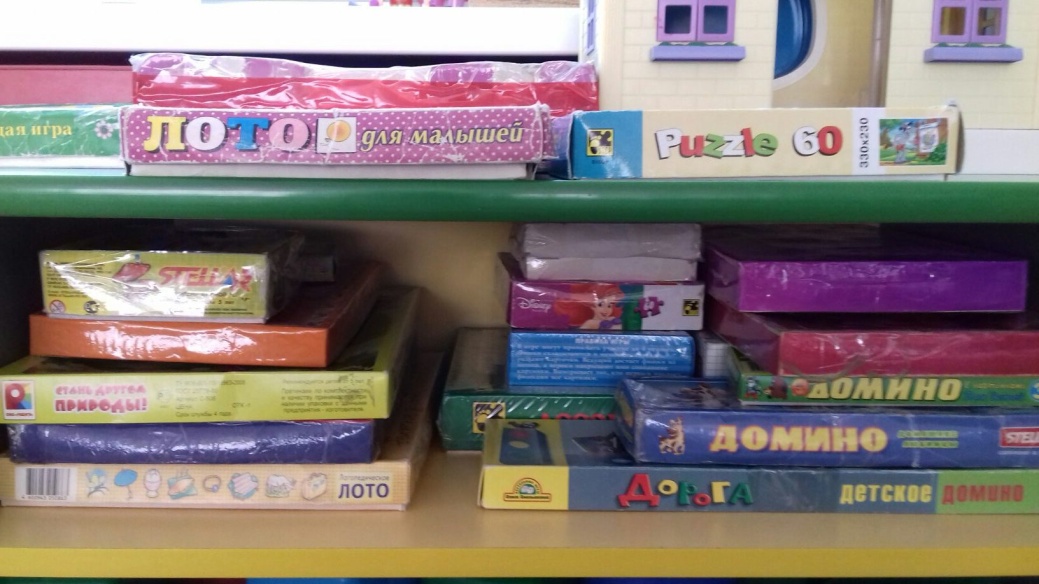 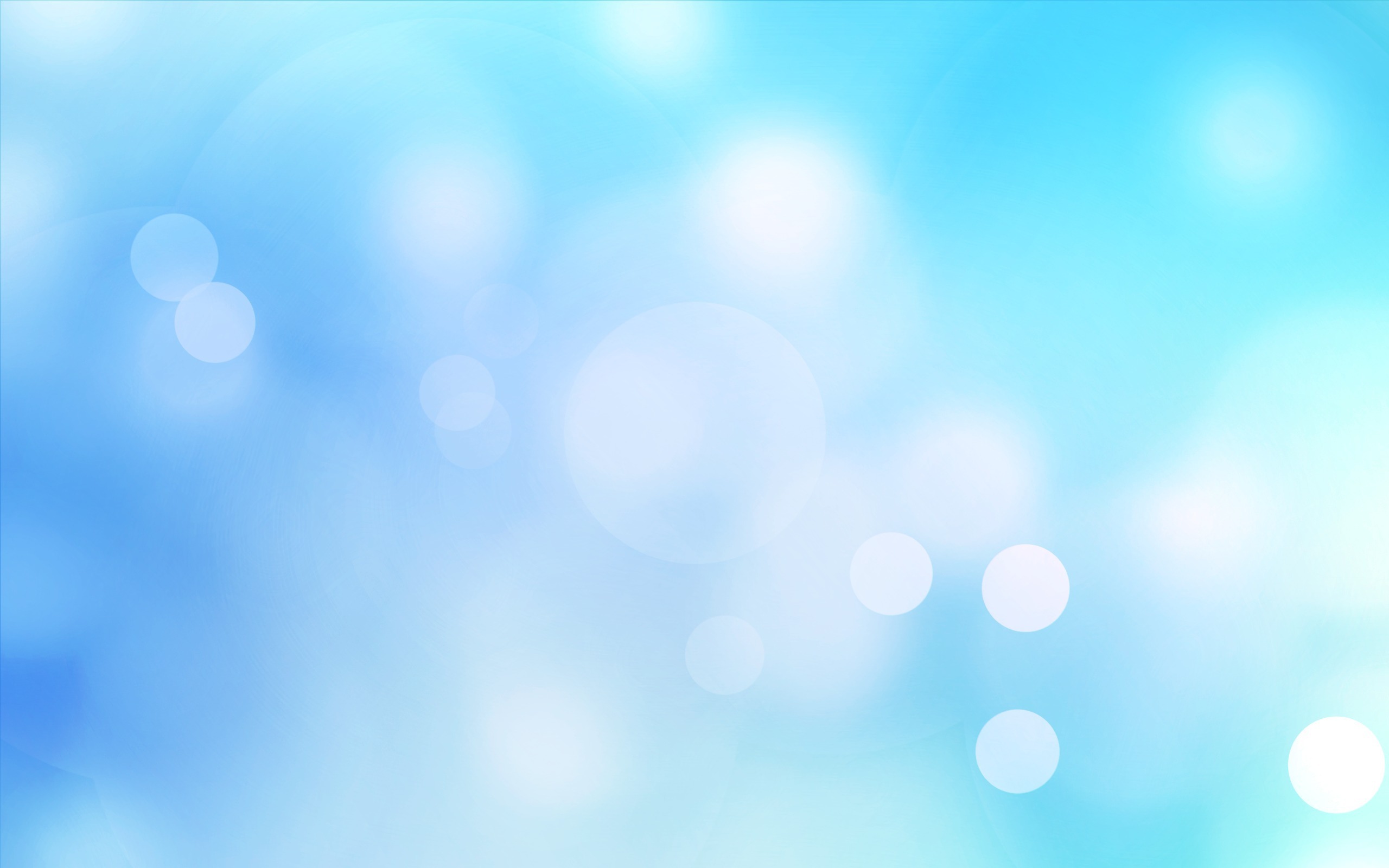 Уголок музыкального развития
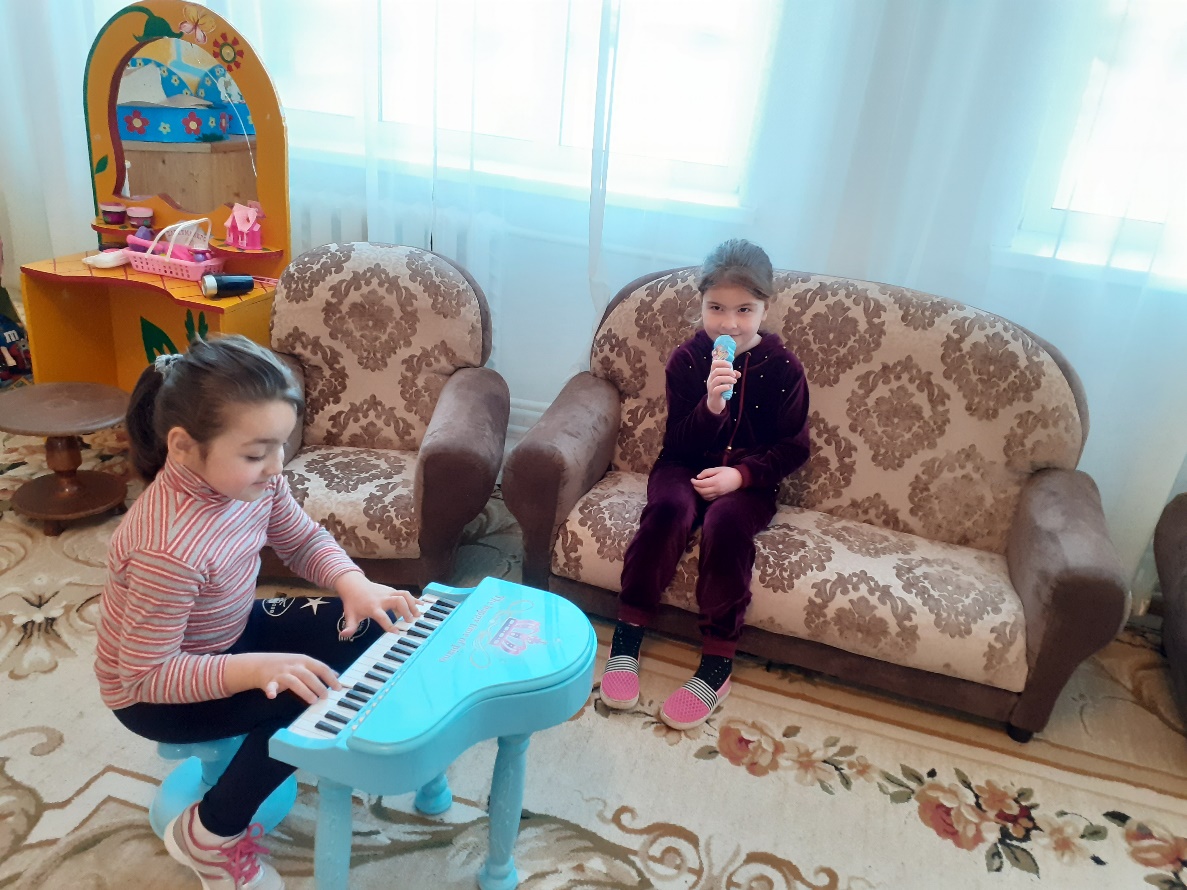 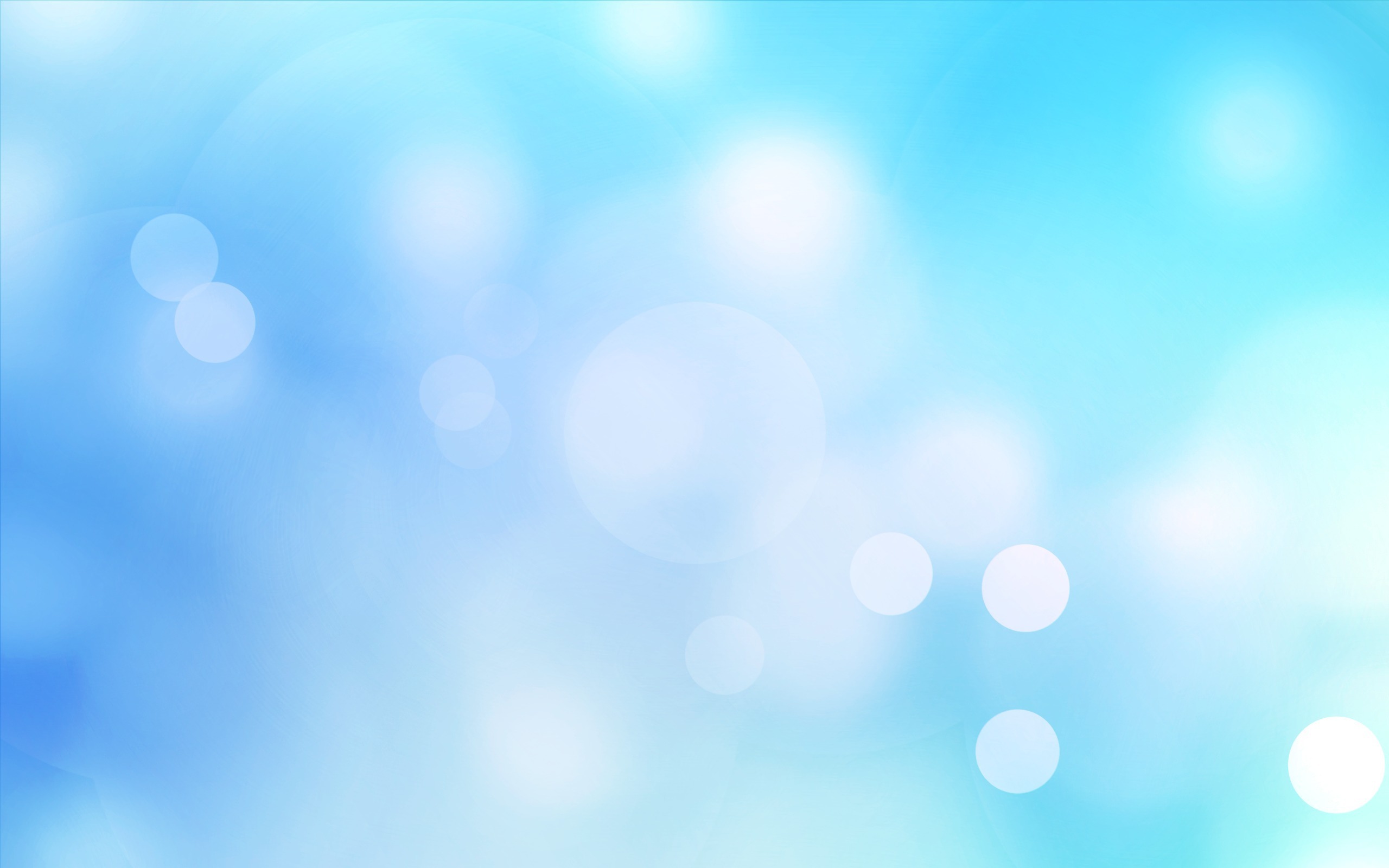 Патриотический уголок
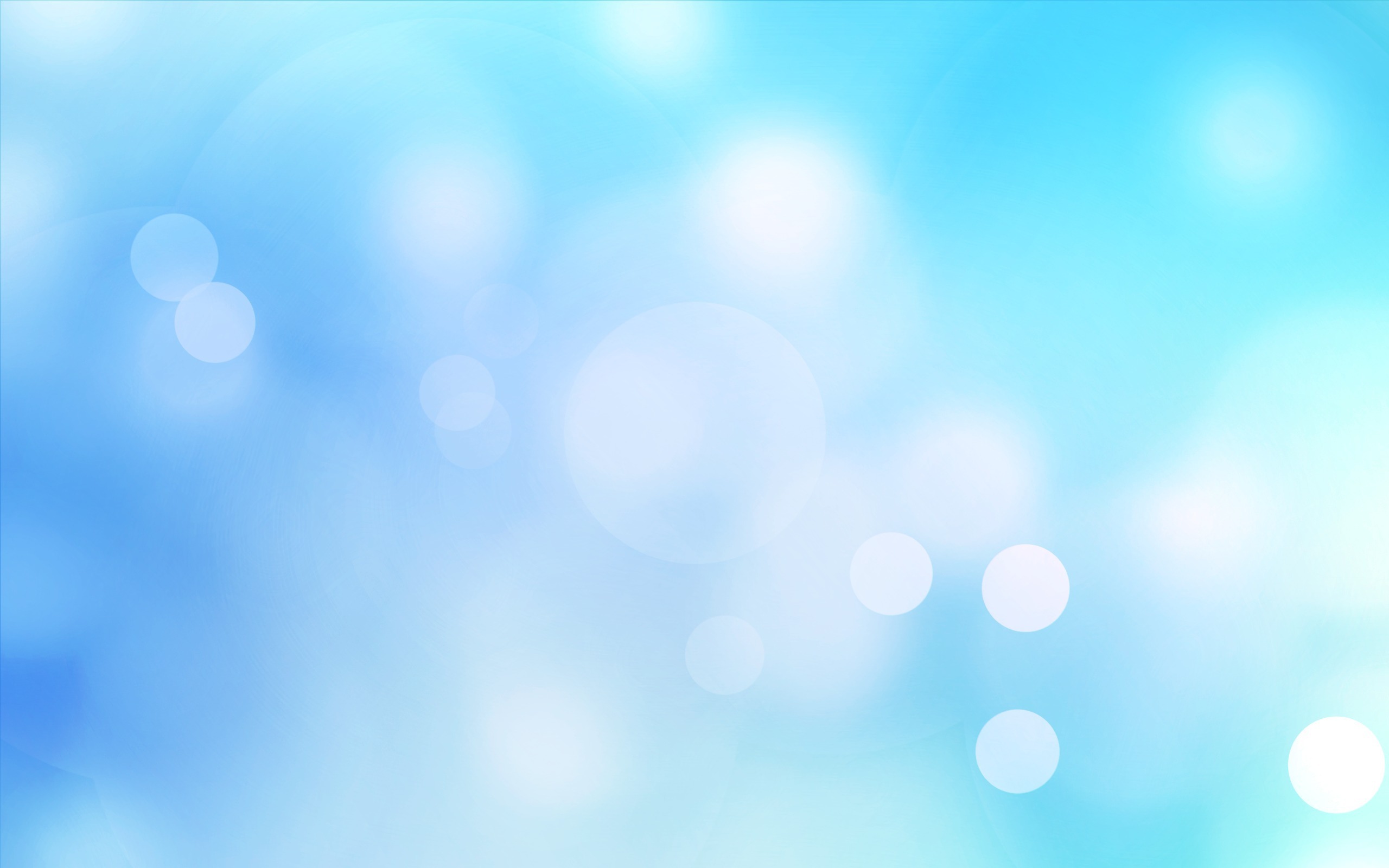 Игровая зона
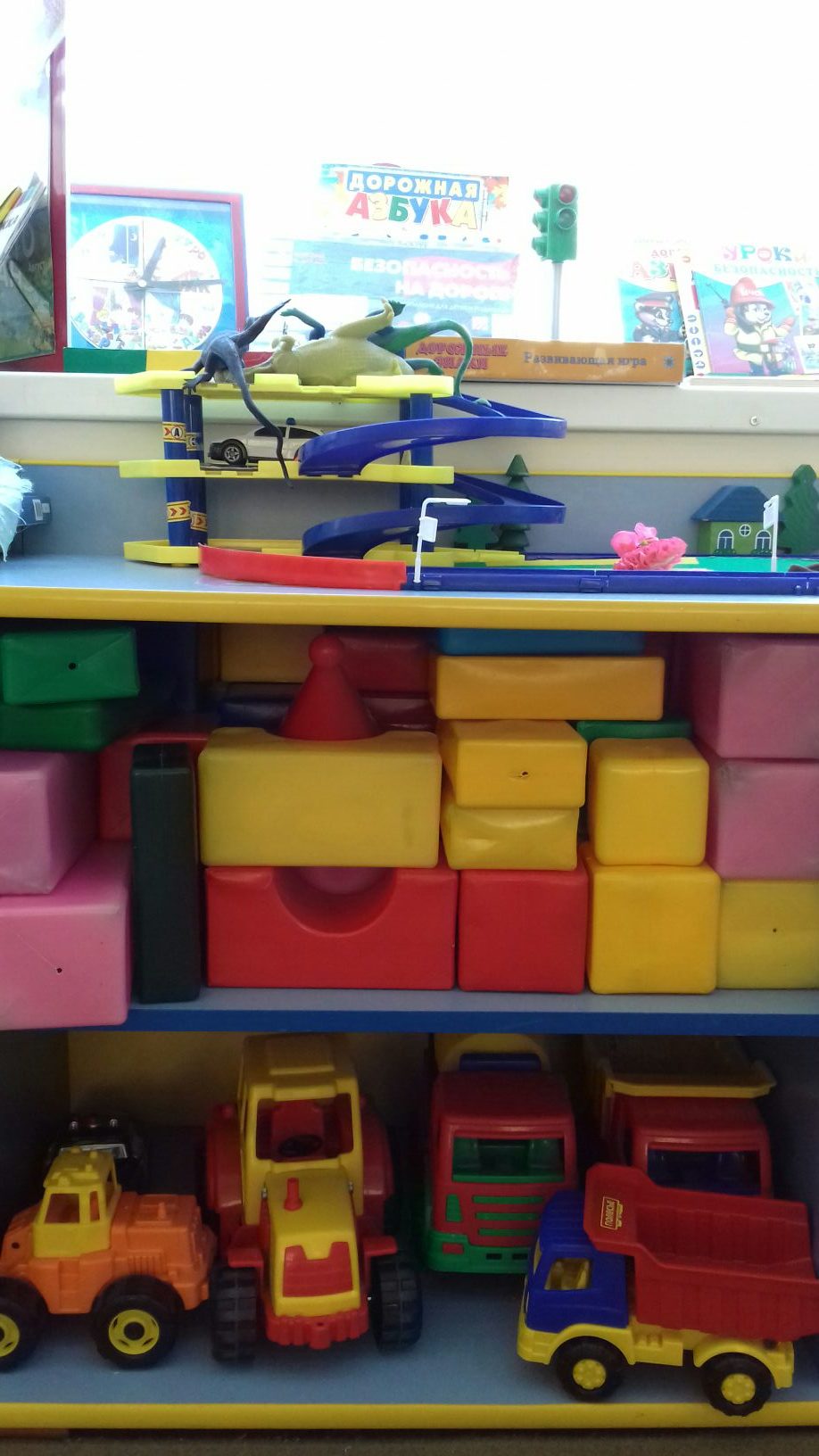 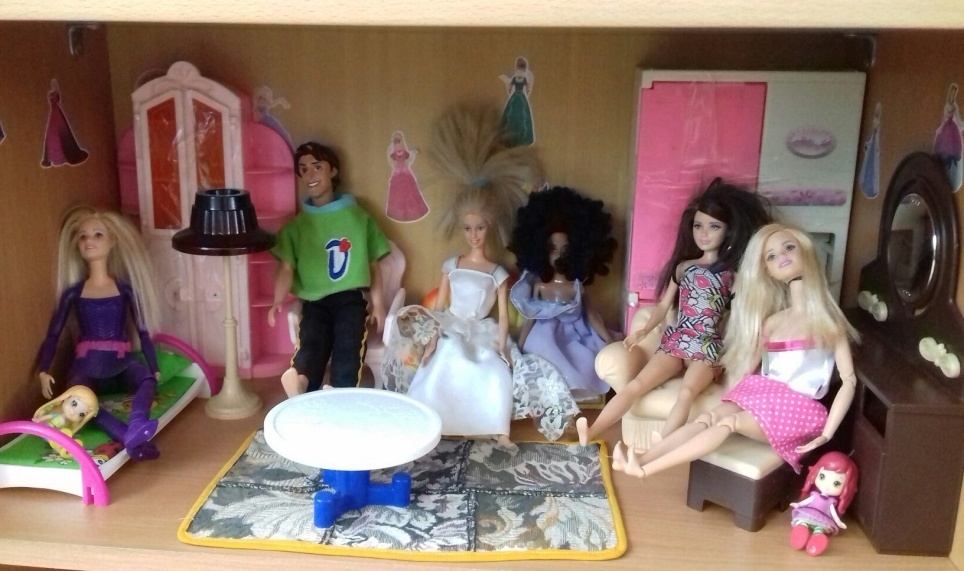 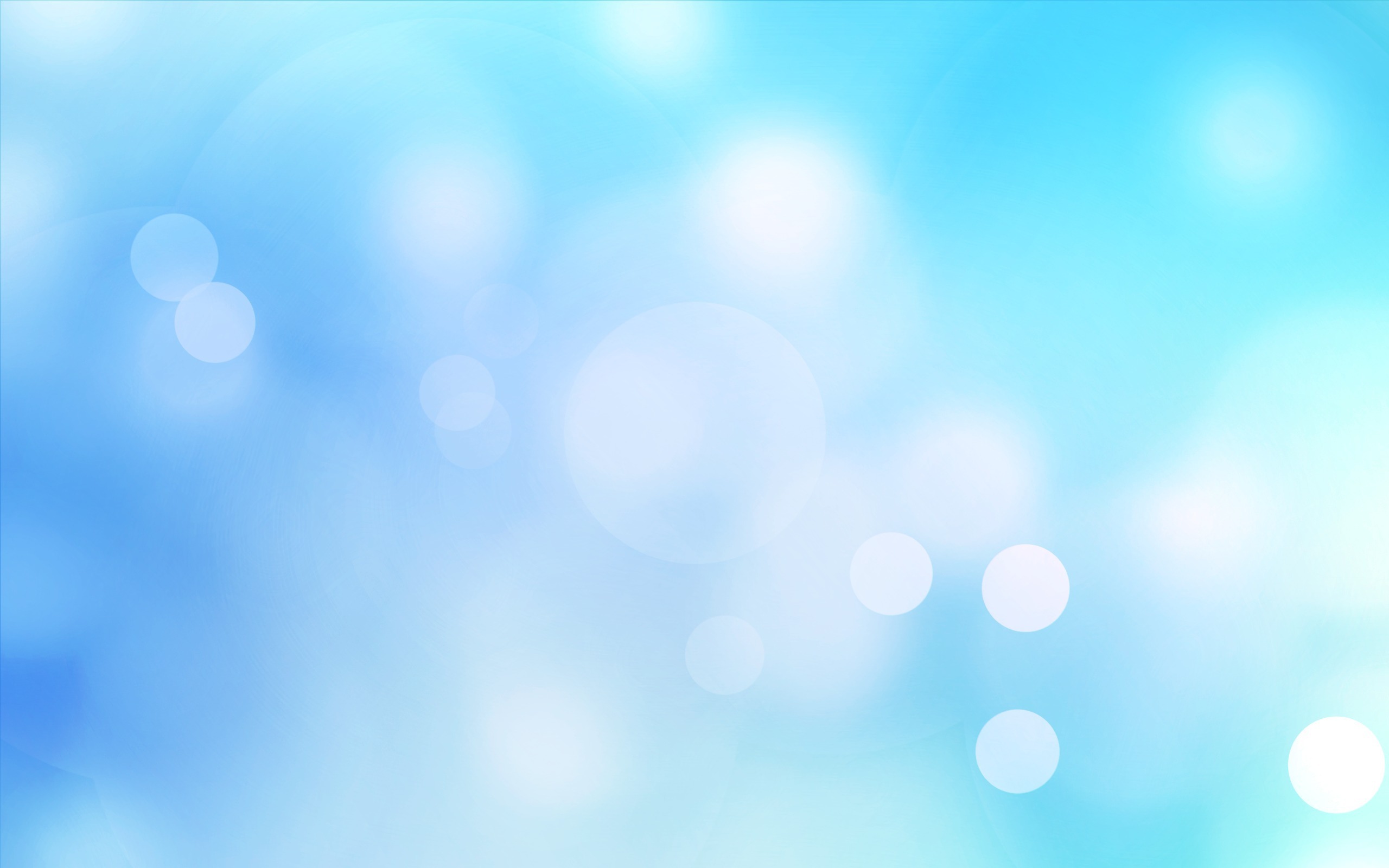 Уголок безопасного дорожного движения
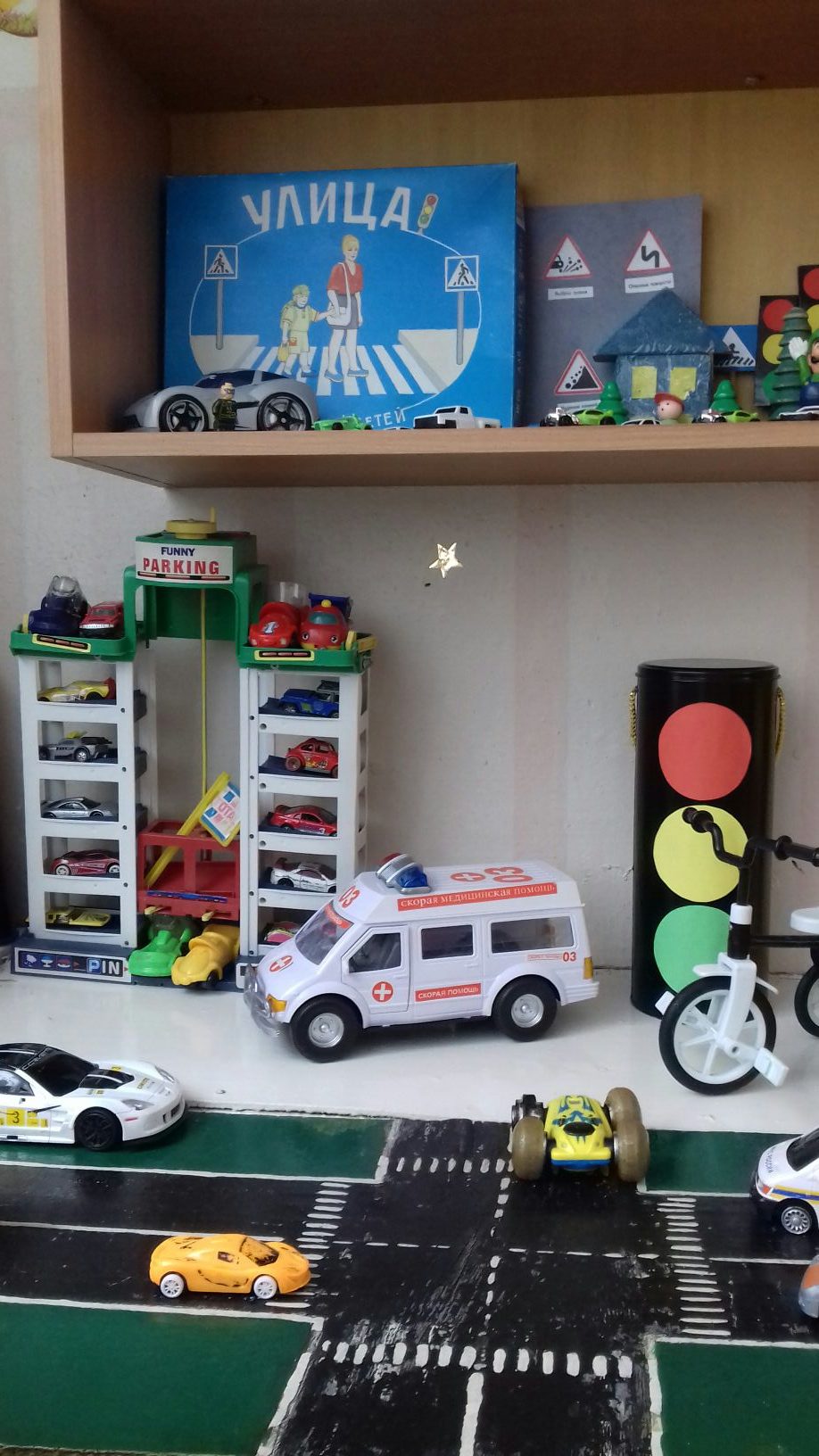 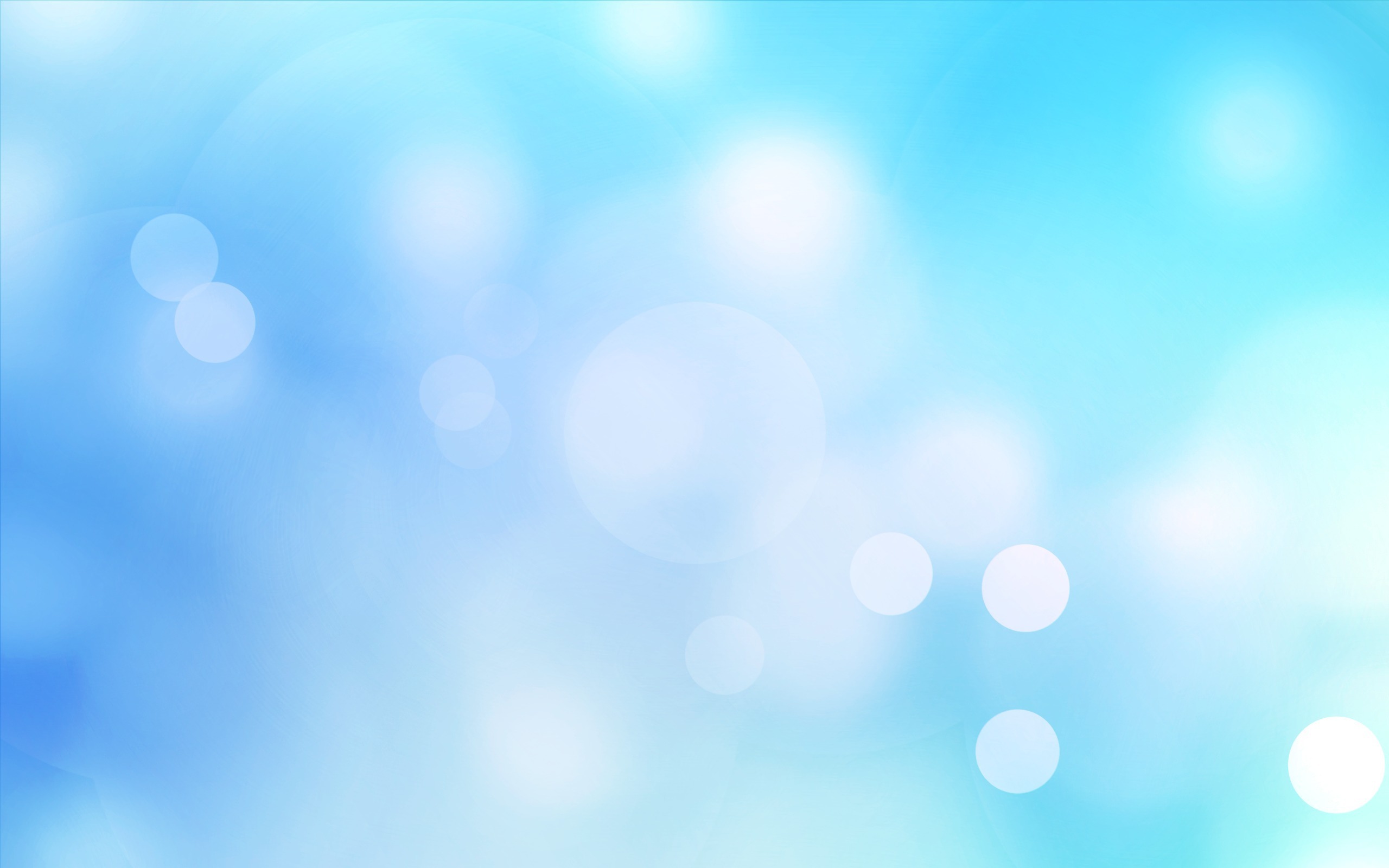 Все игрушки и игровой материал размещён таким образом, чтобы дети могли свободно ими играть и убирать на место
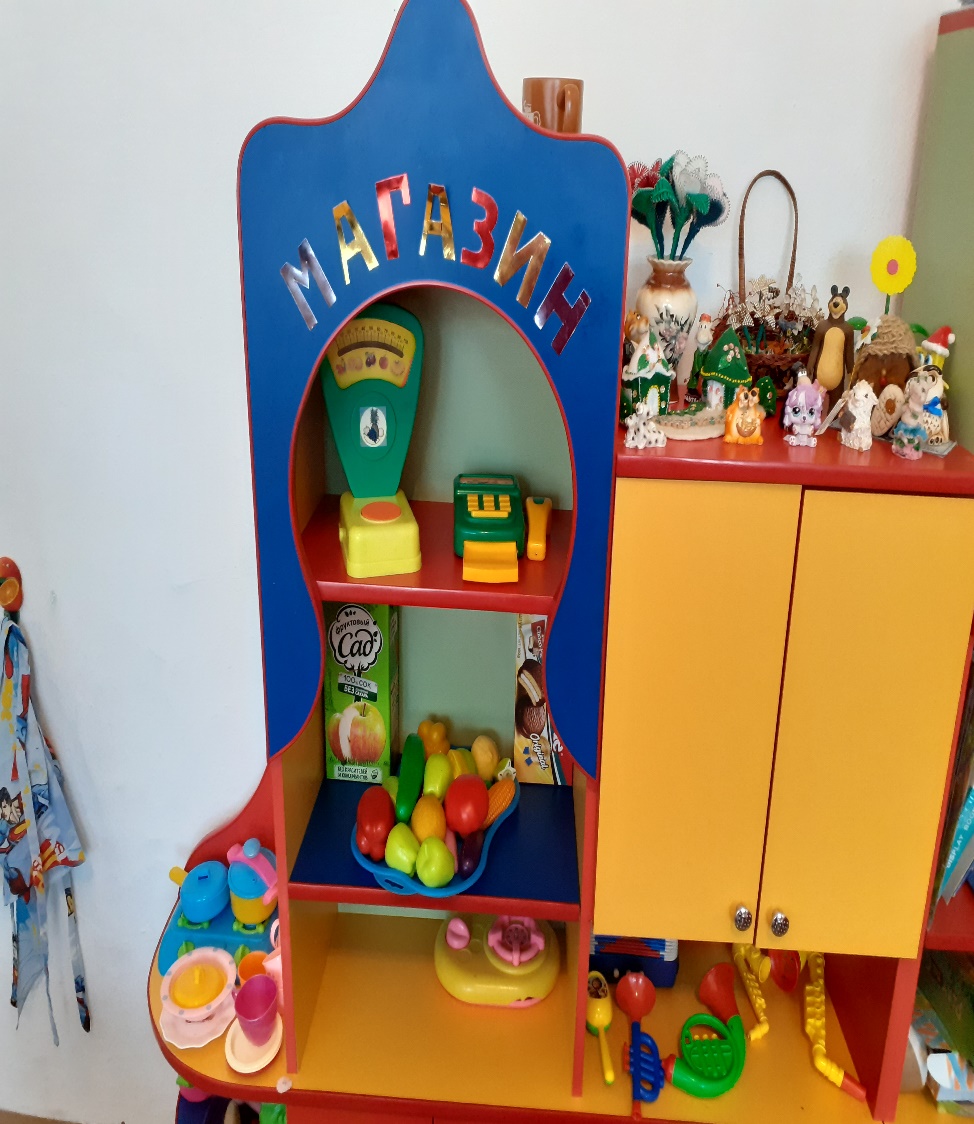 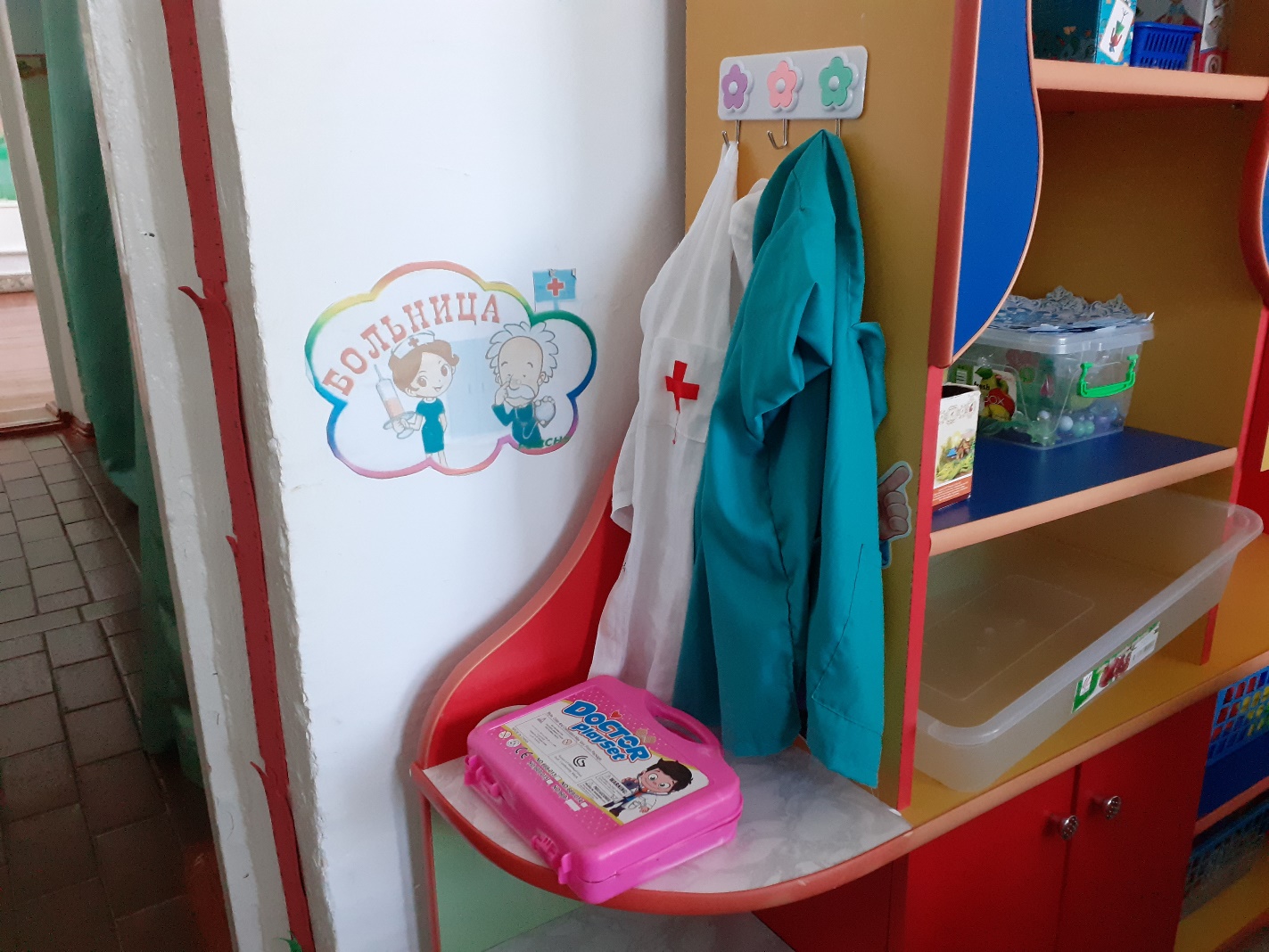 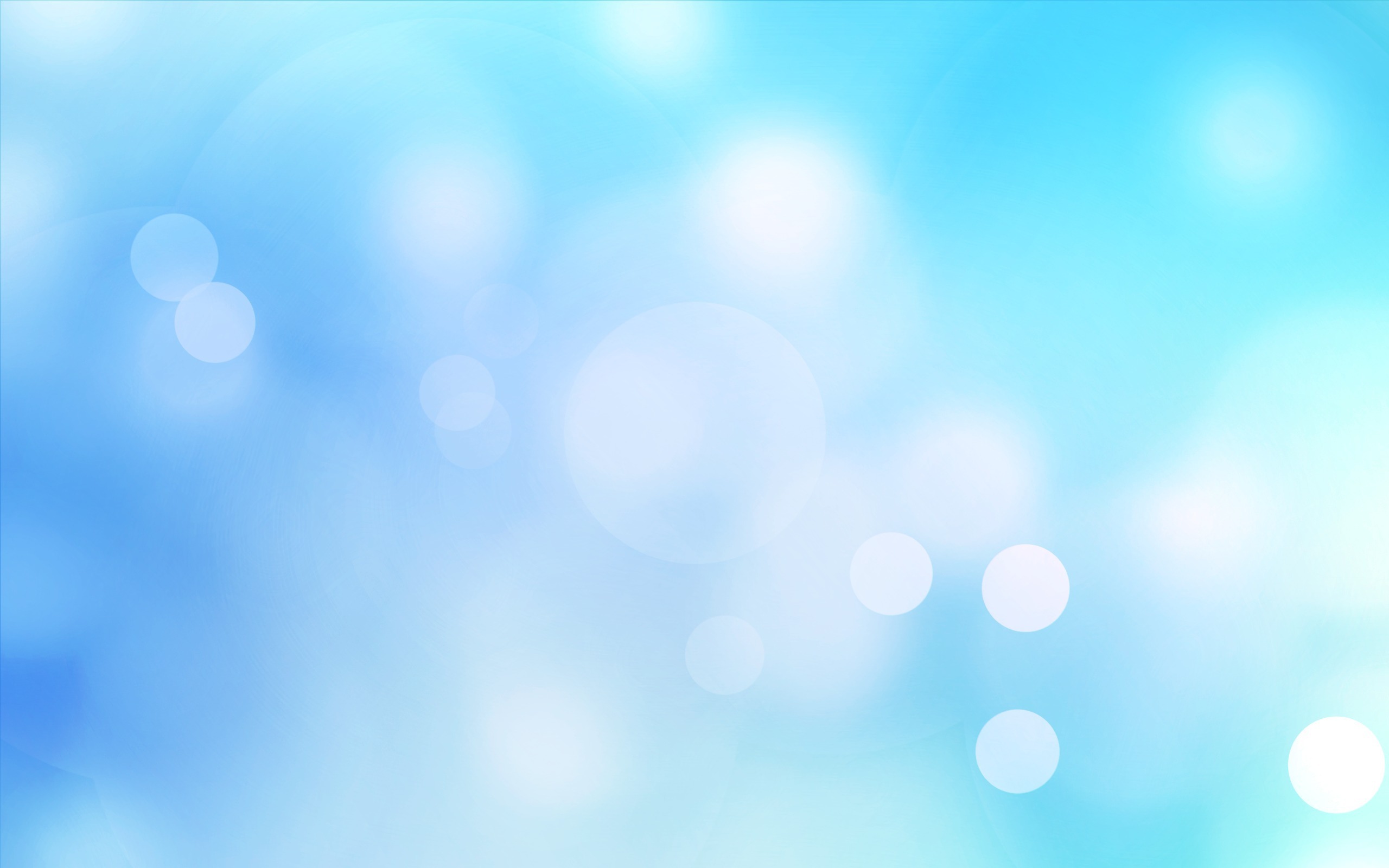 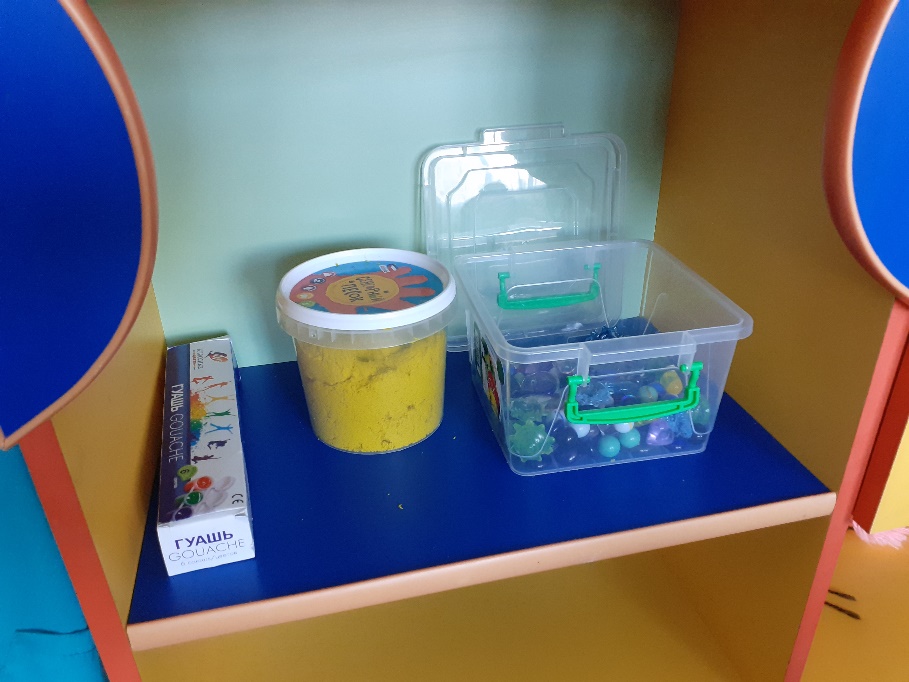 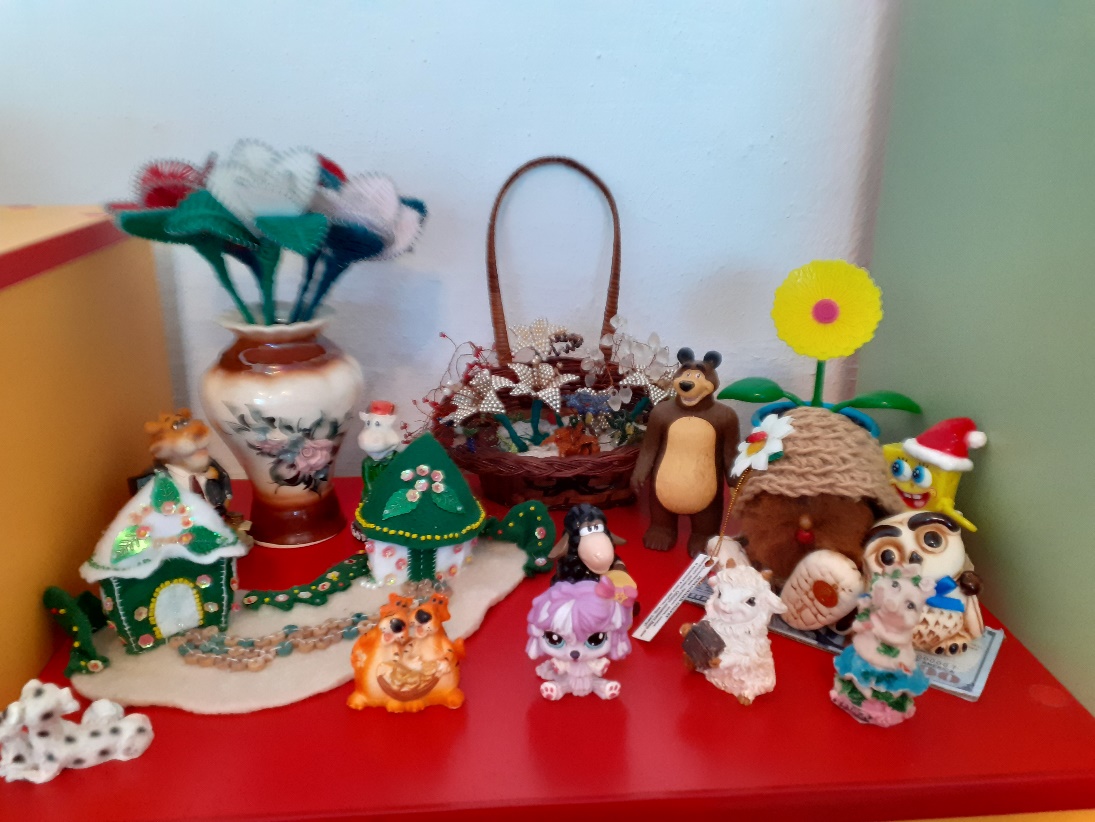 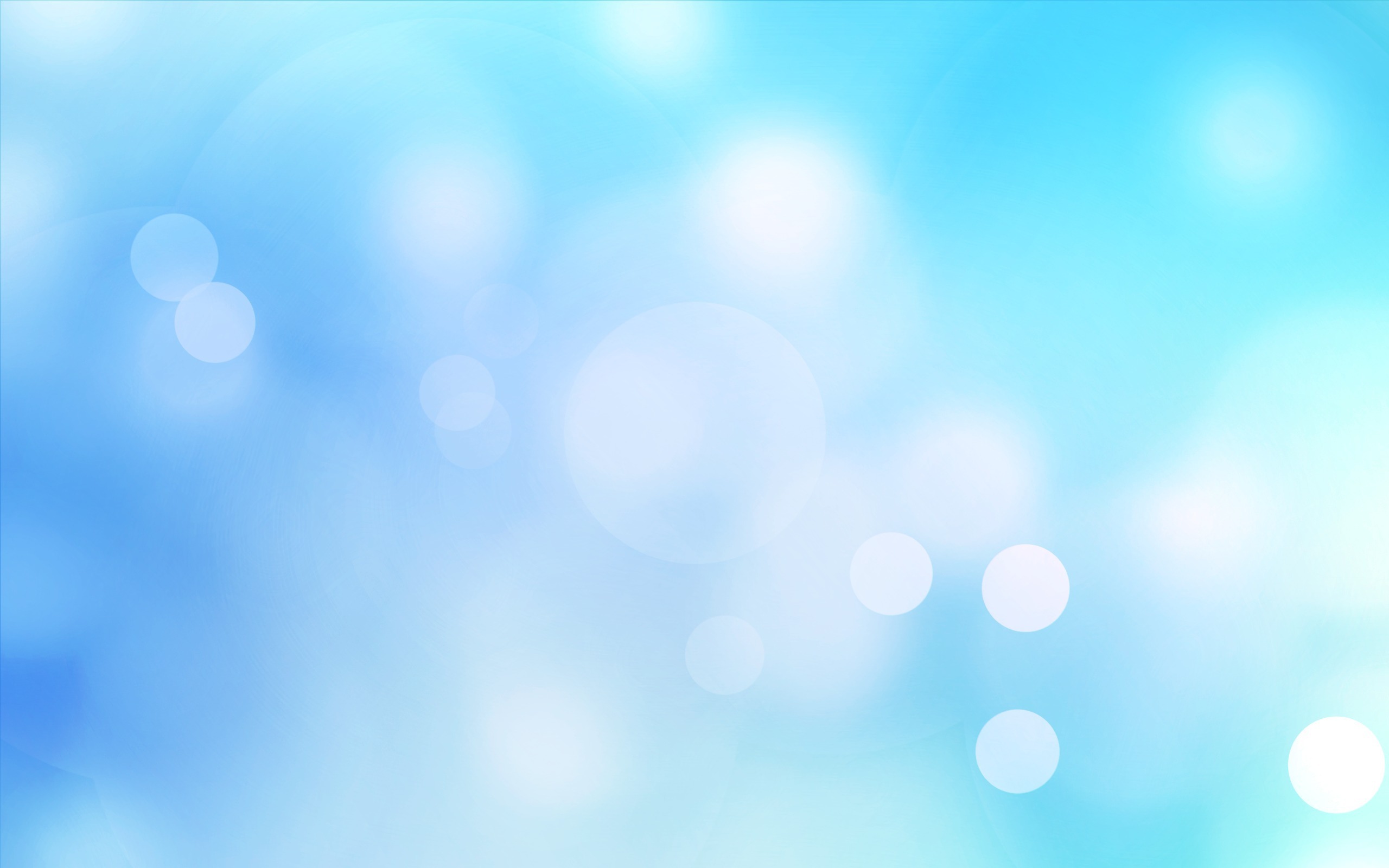 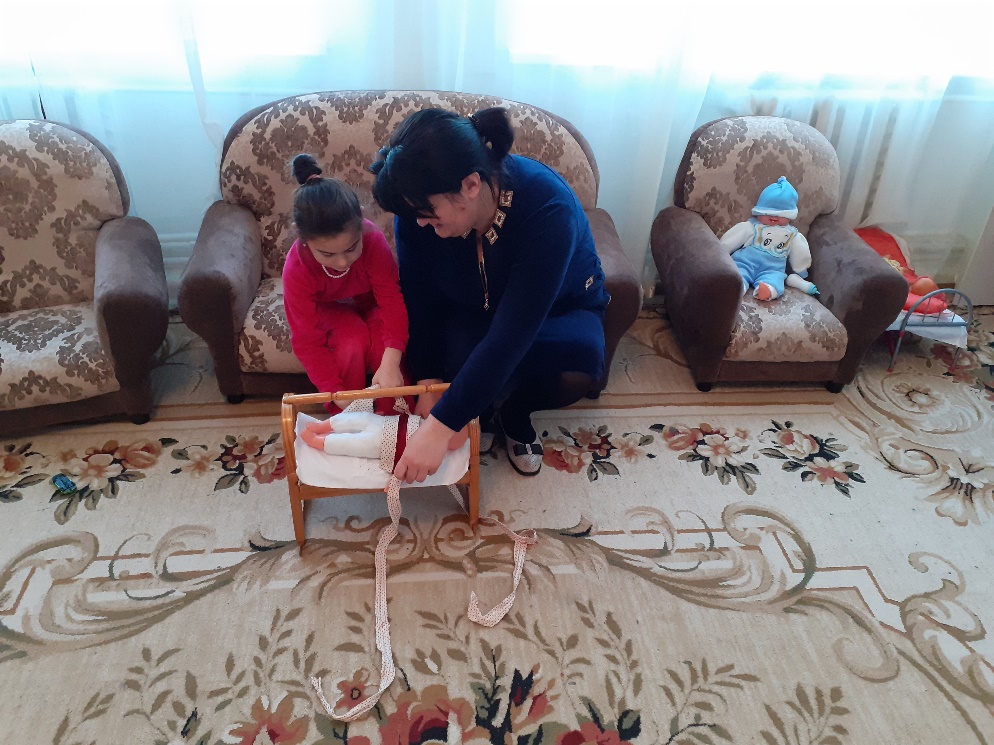 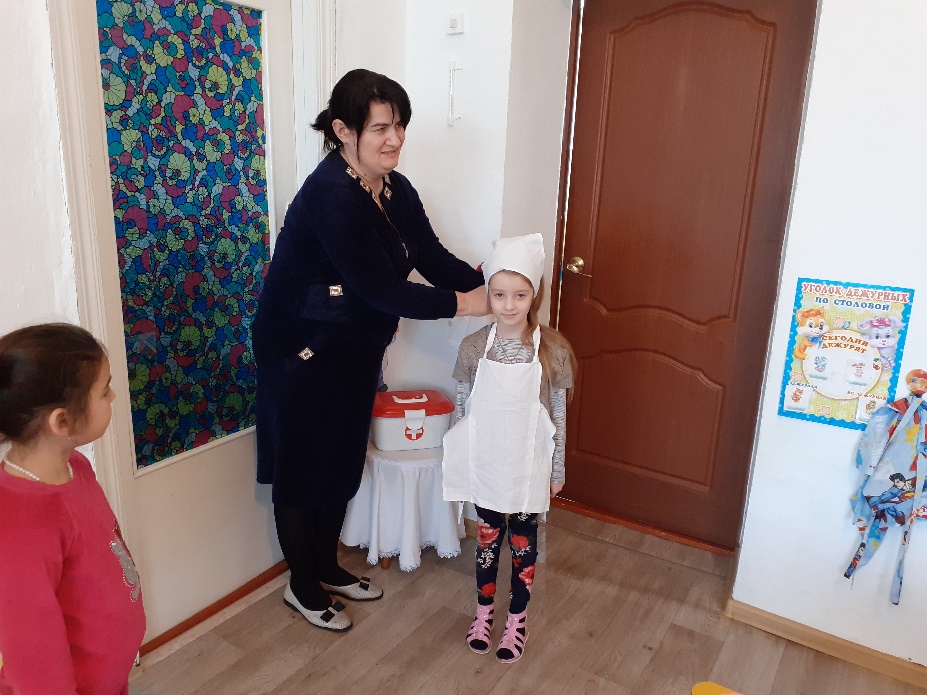 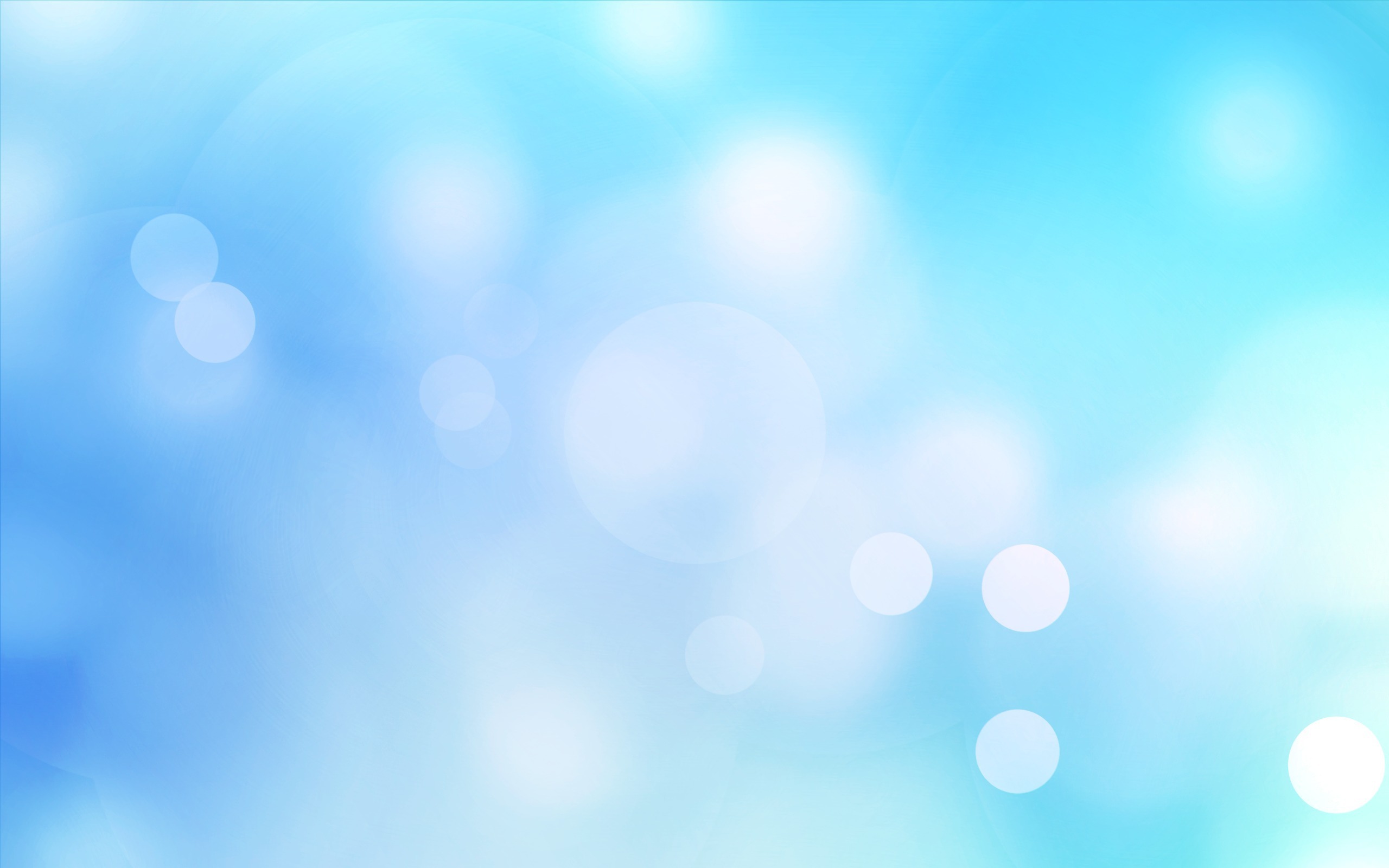 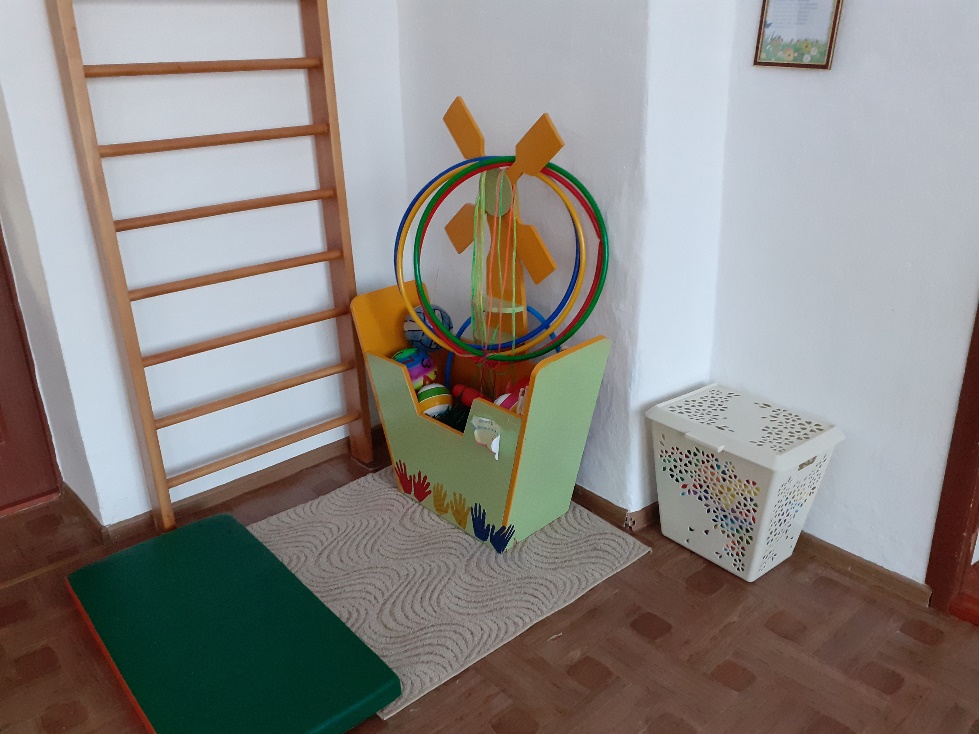 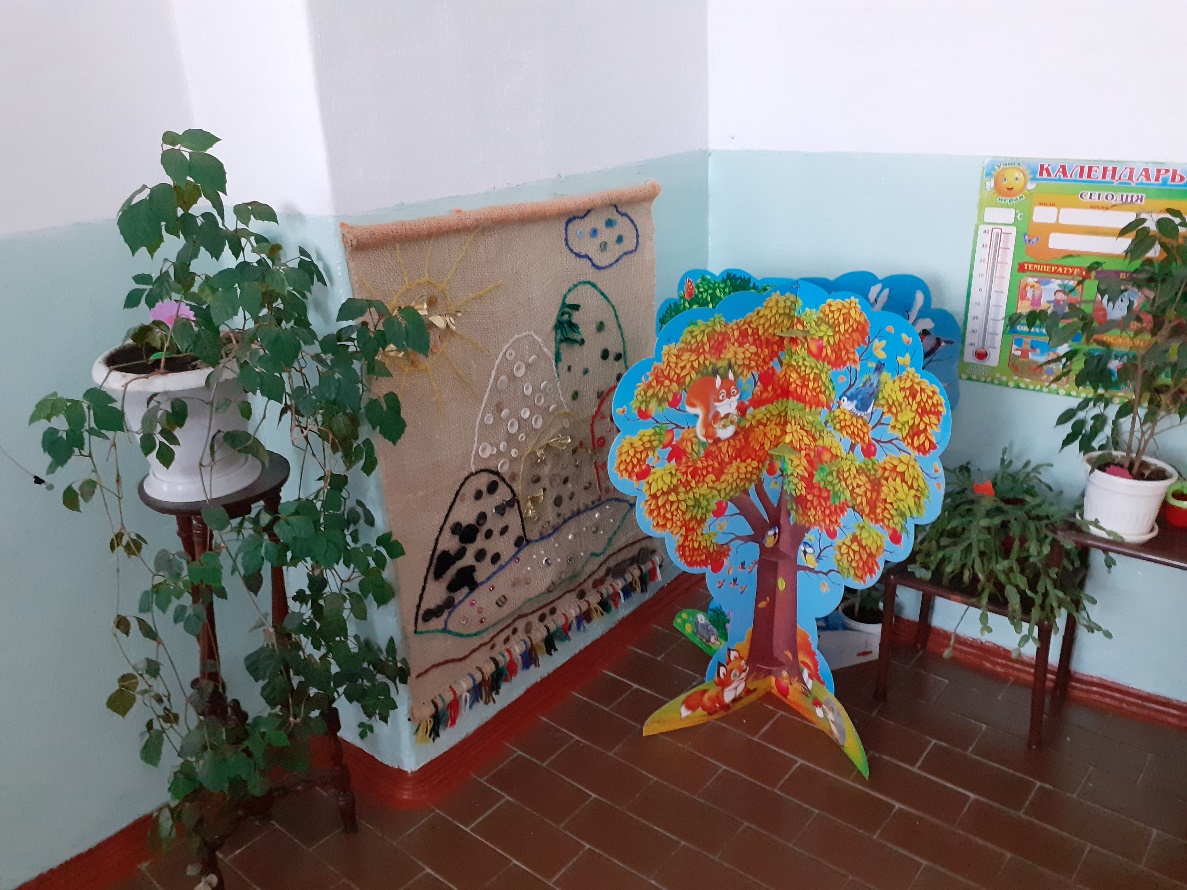 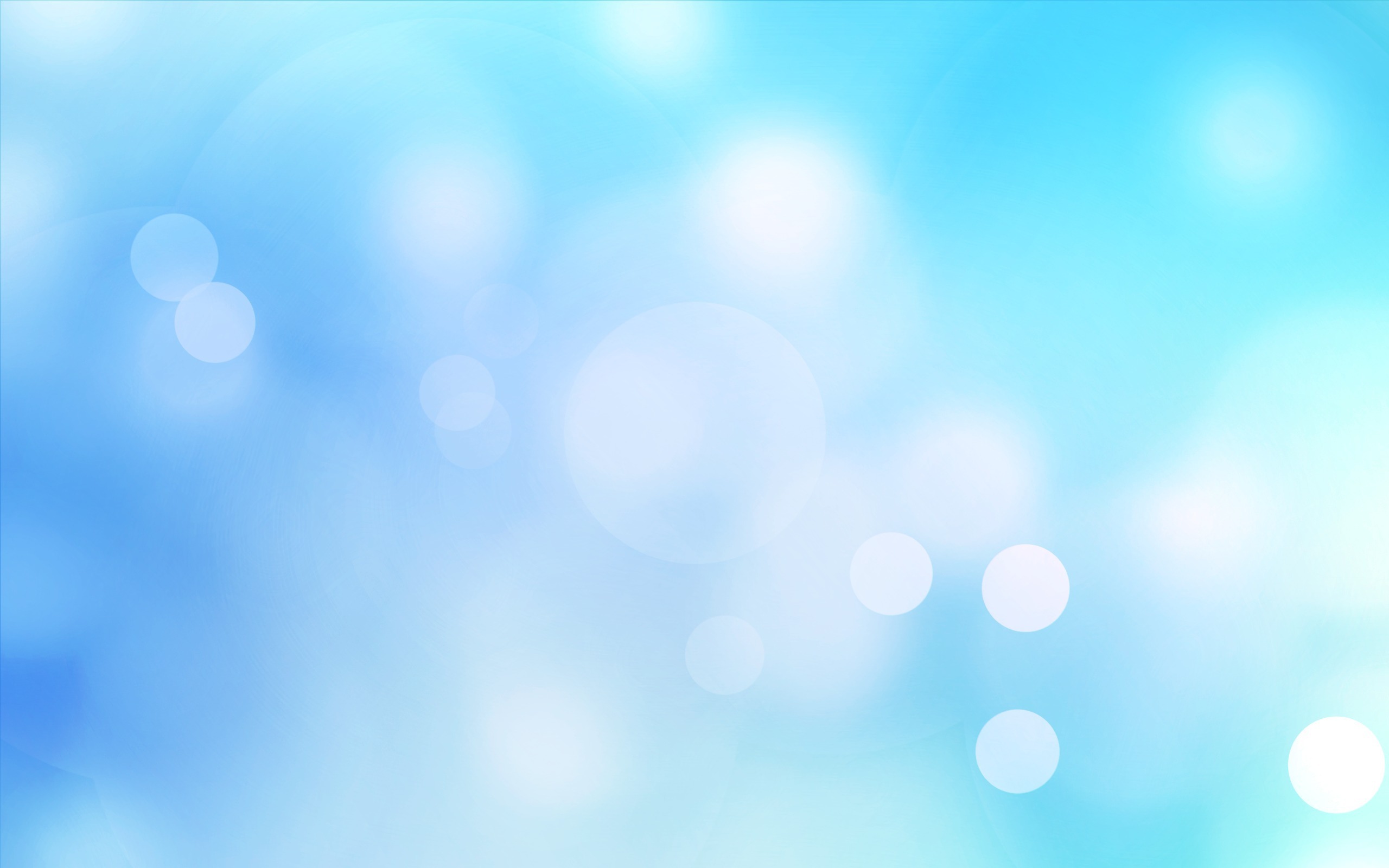 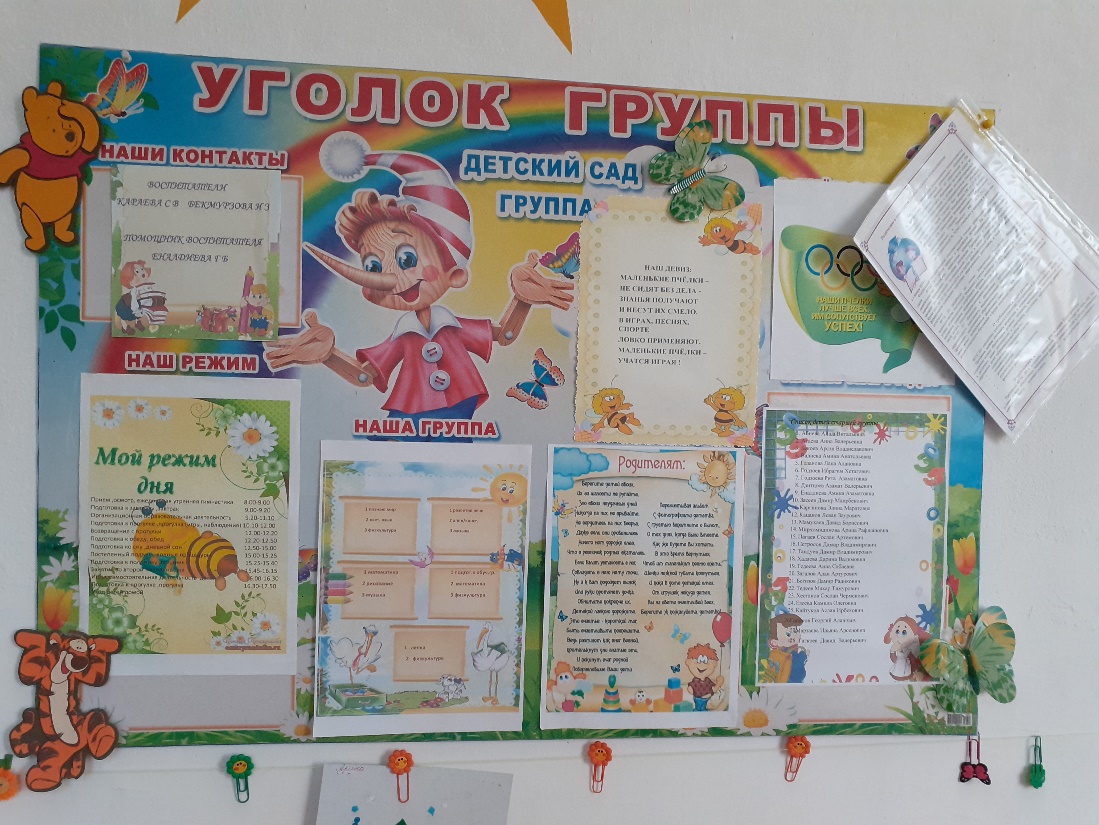 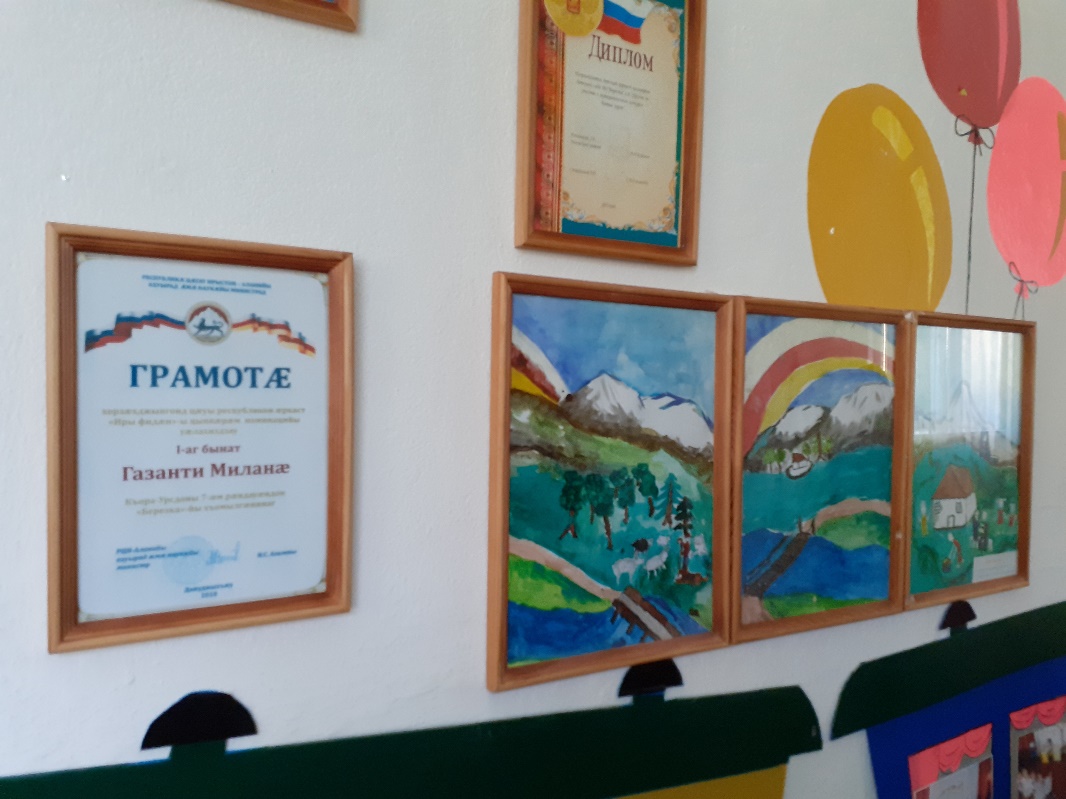 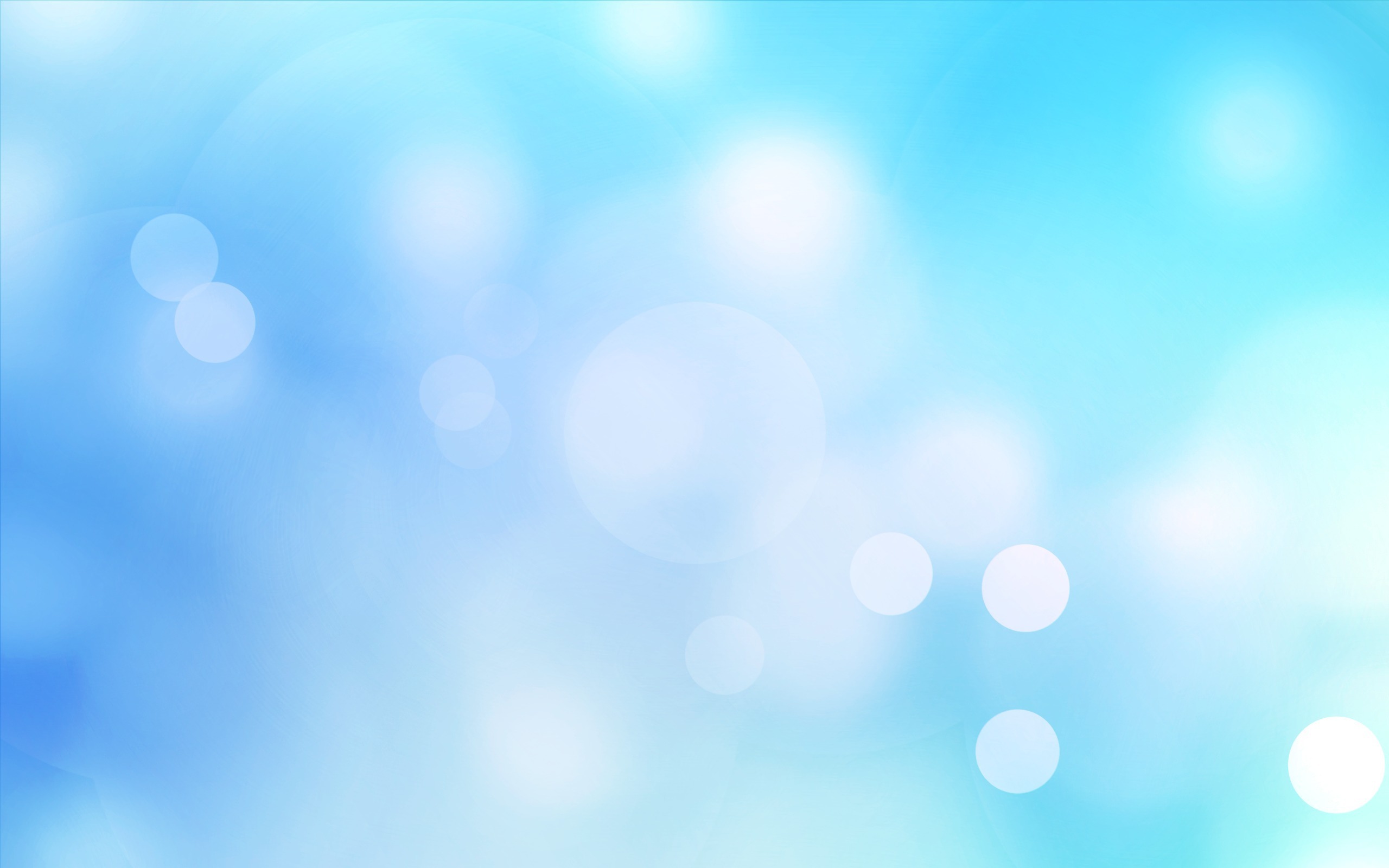 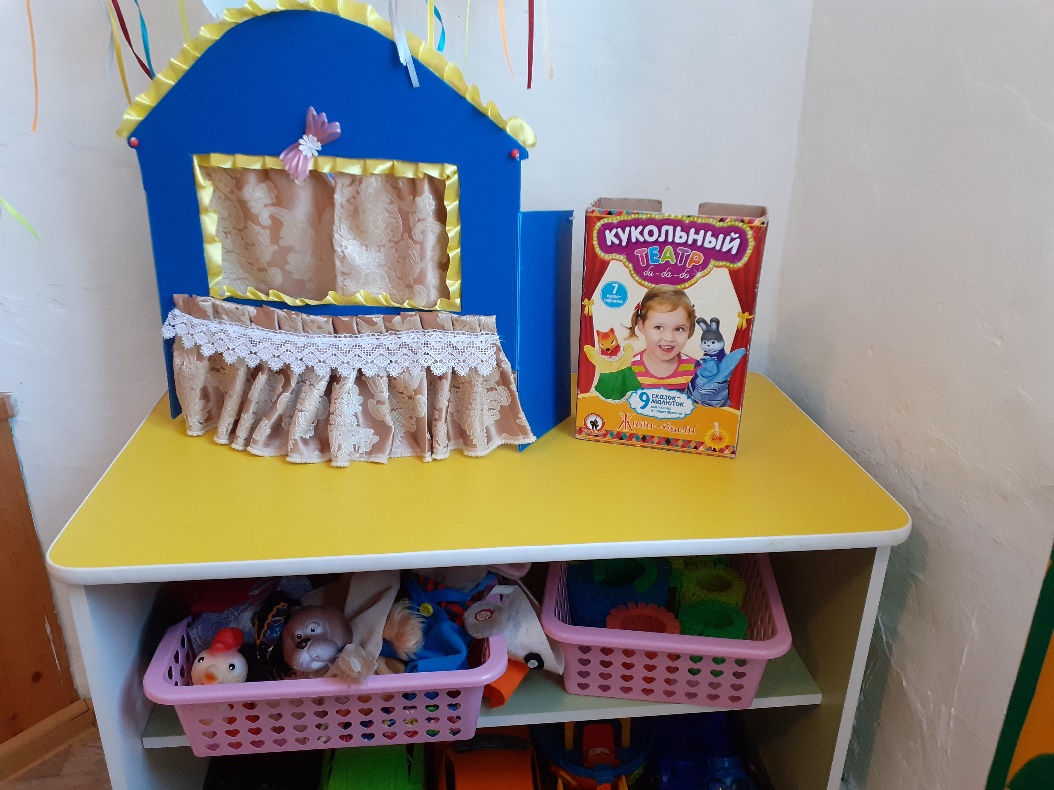 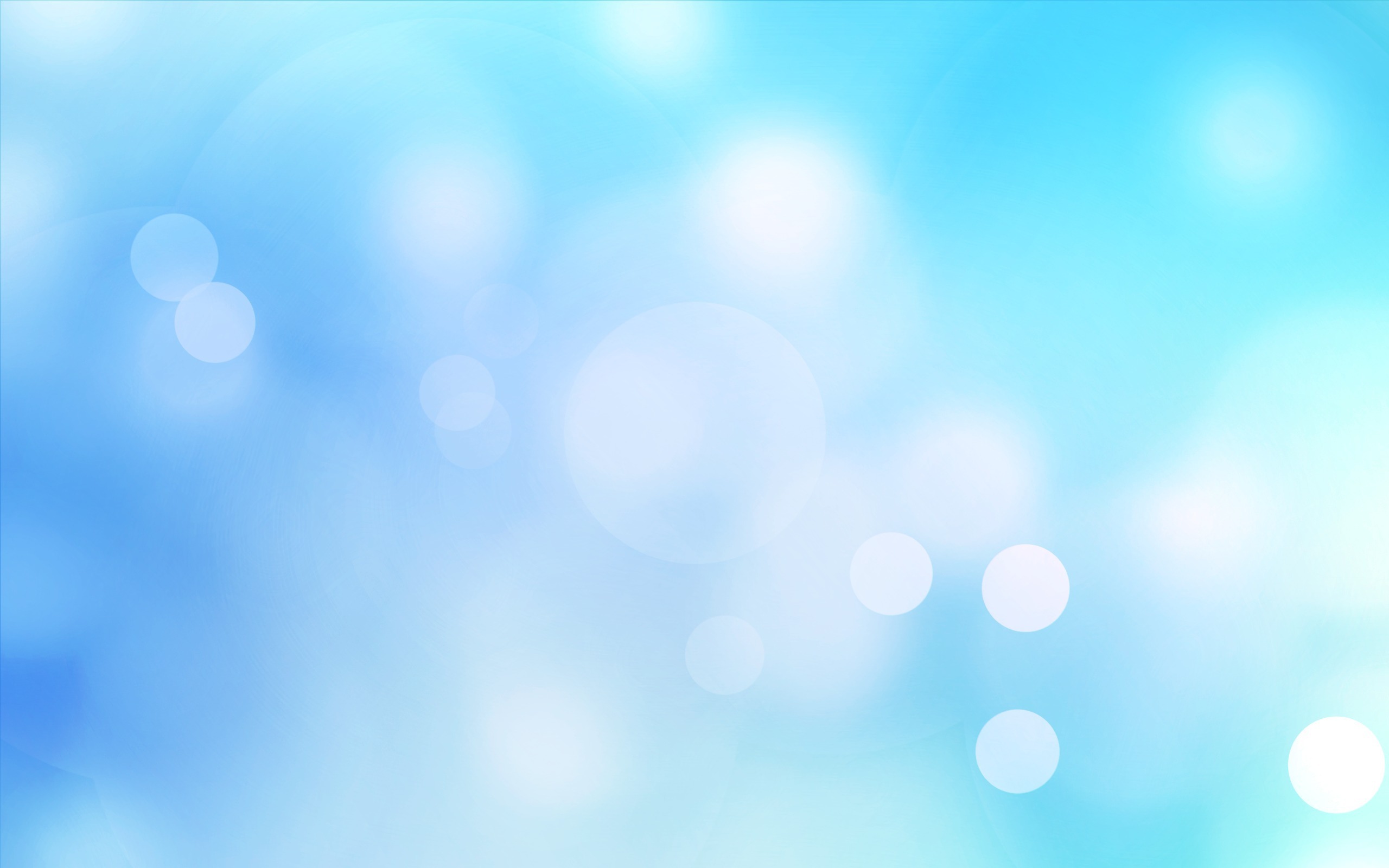 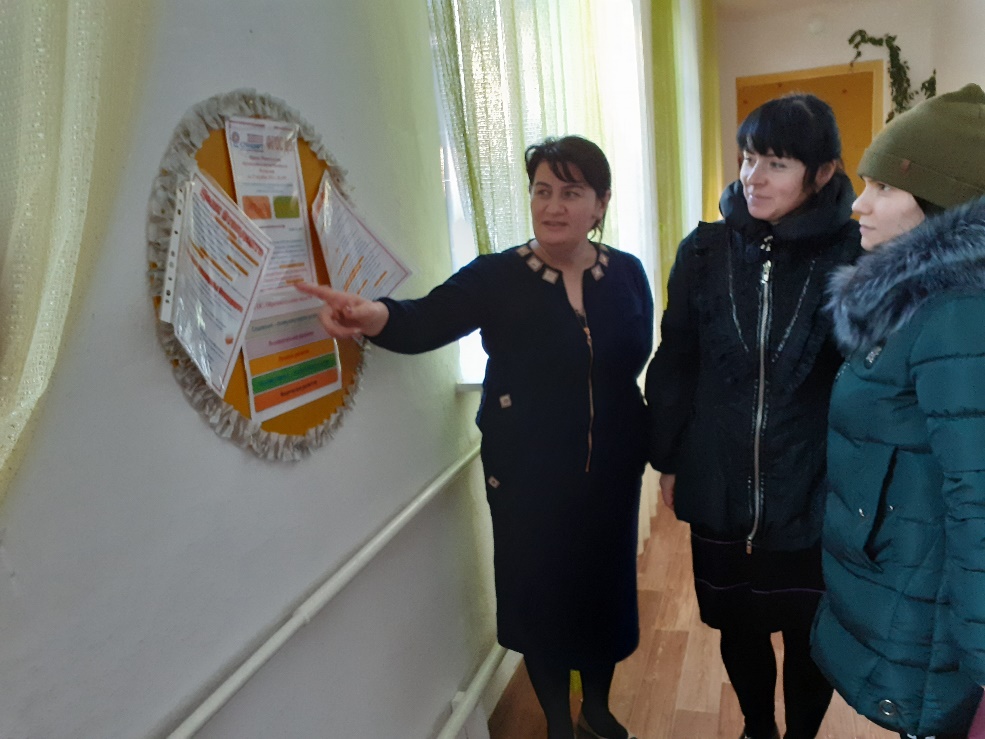 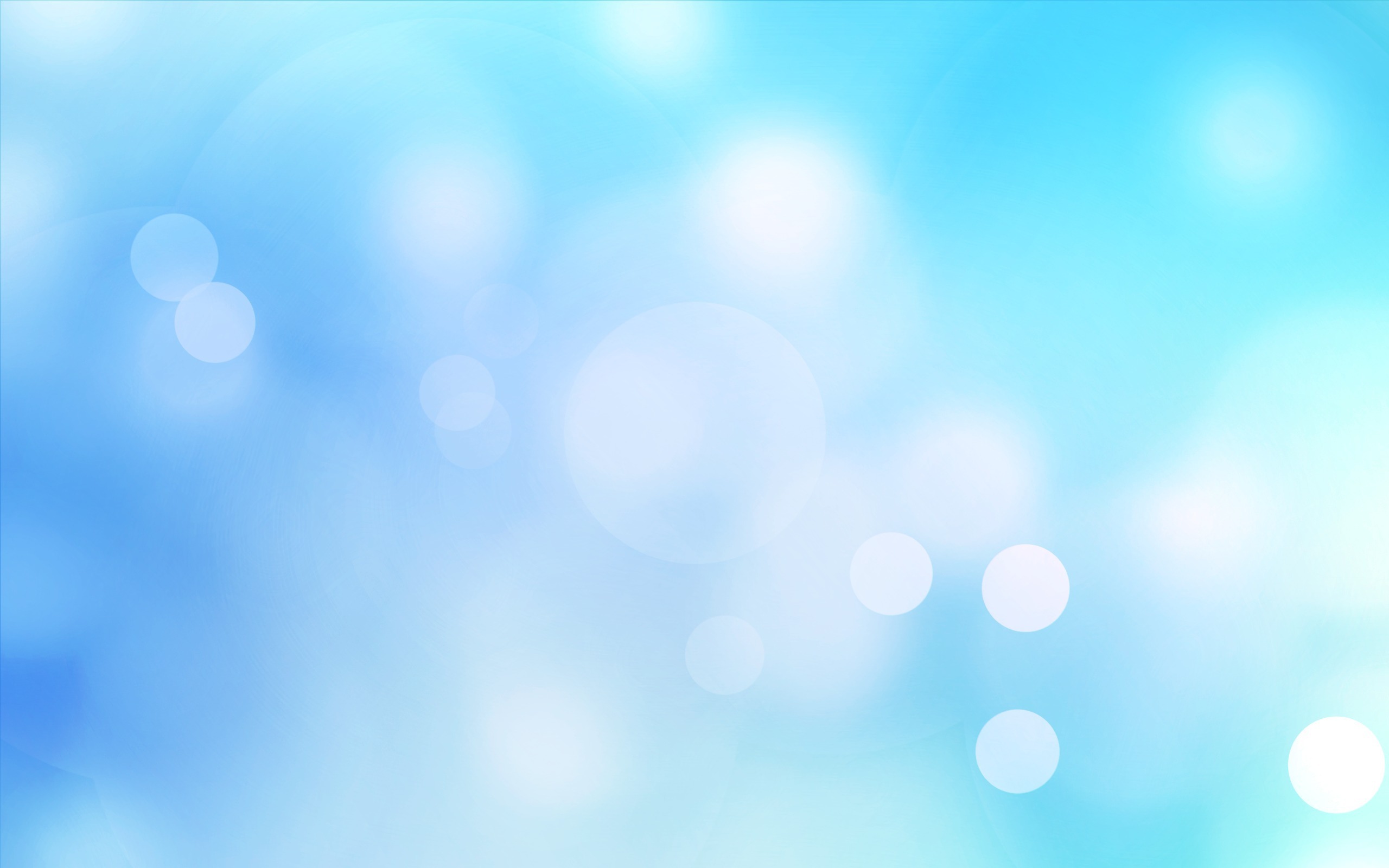 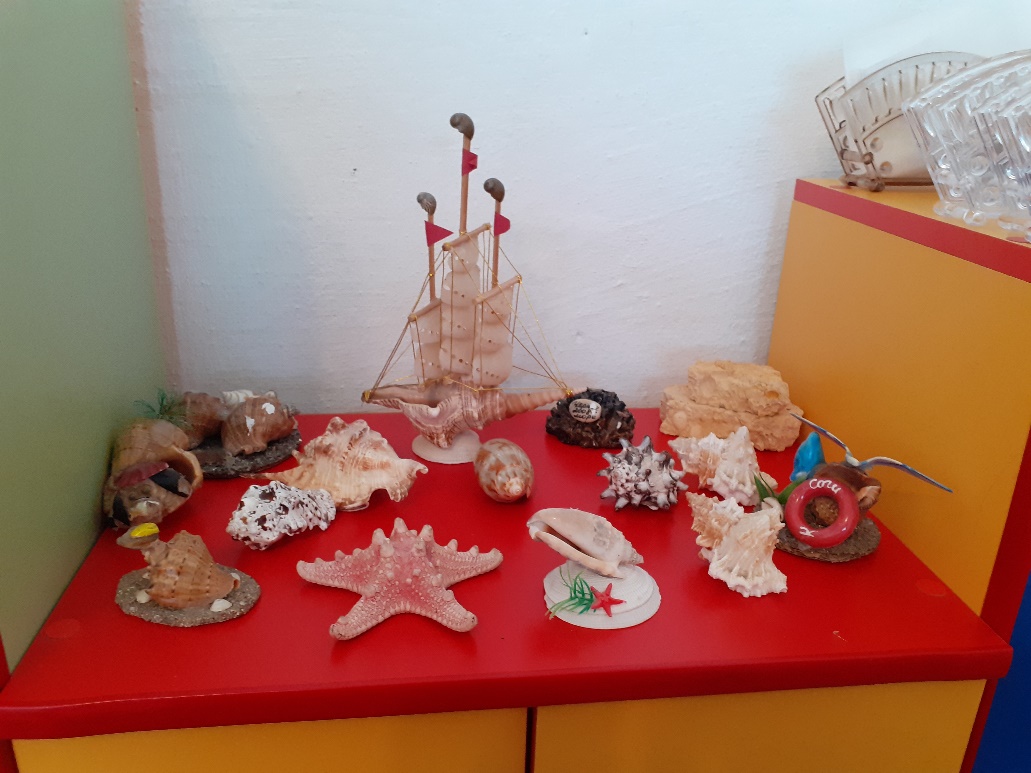 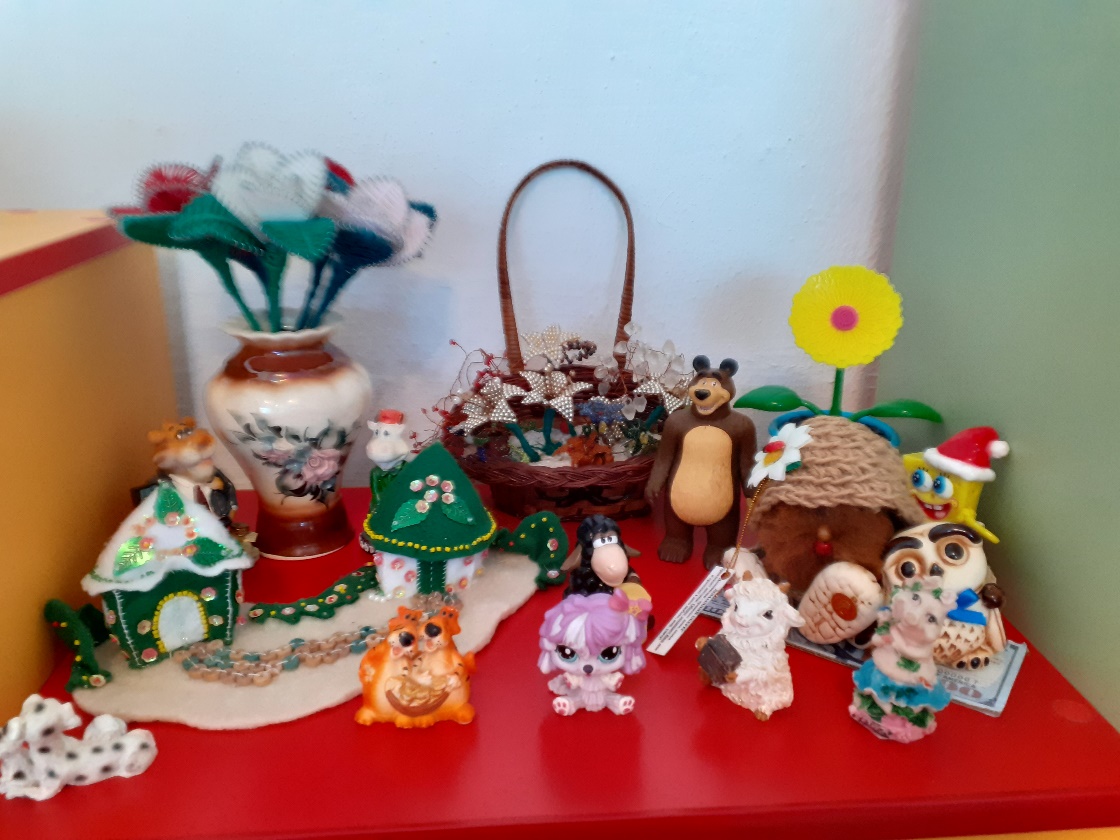 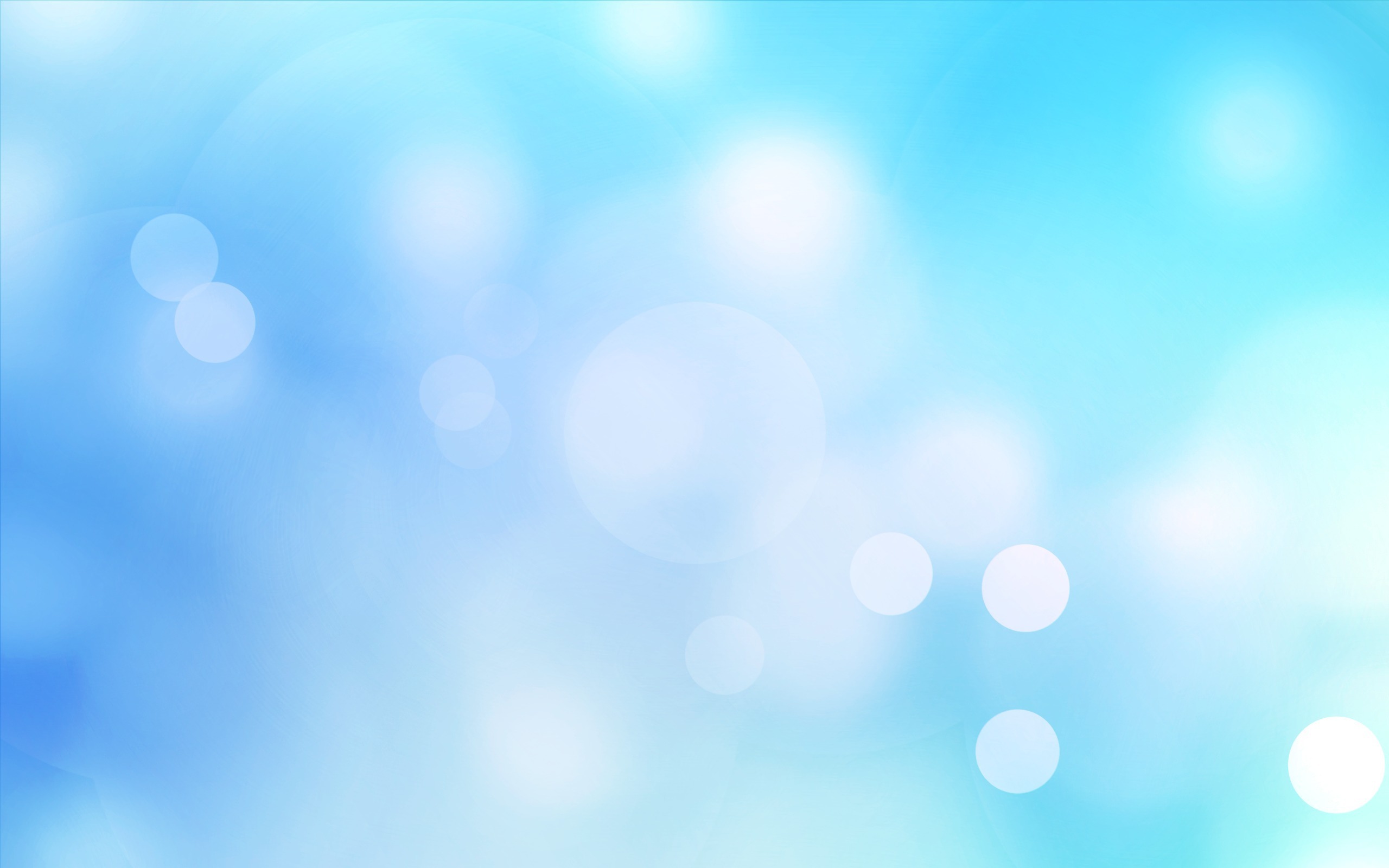 Главой задачей воспитания дошкольников является создание у детей чувства эмоционального комфорта и психологической защищённости. В детском саду ребёнку важно чувствовать себя любимым и неповторимым. Поэтому важным является и среда, в которой проходит воспитательный процесс.
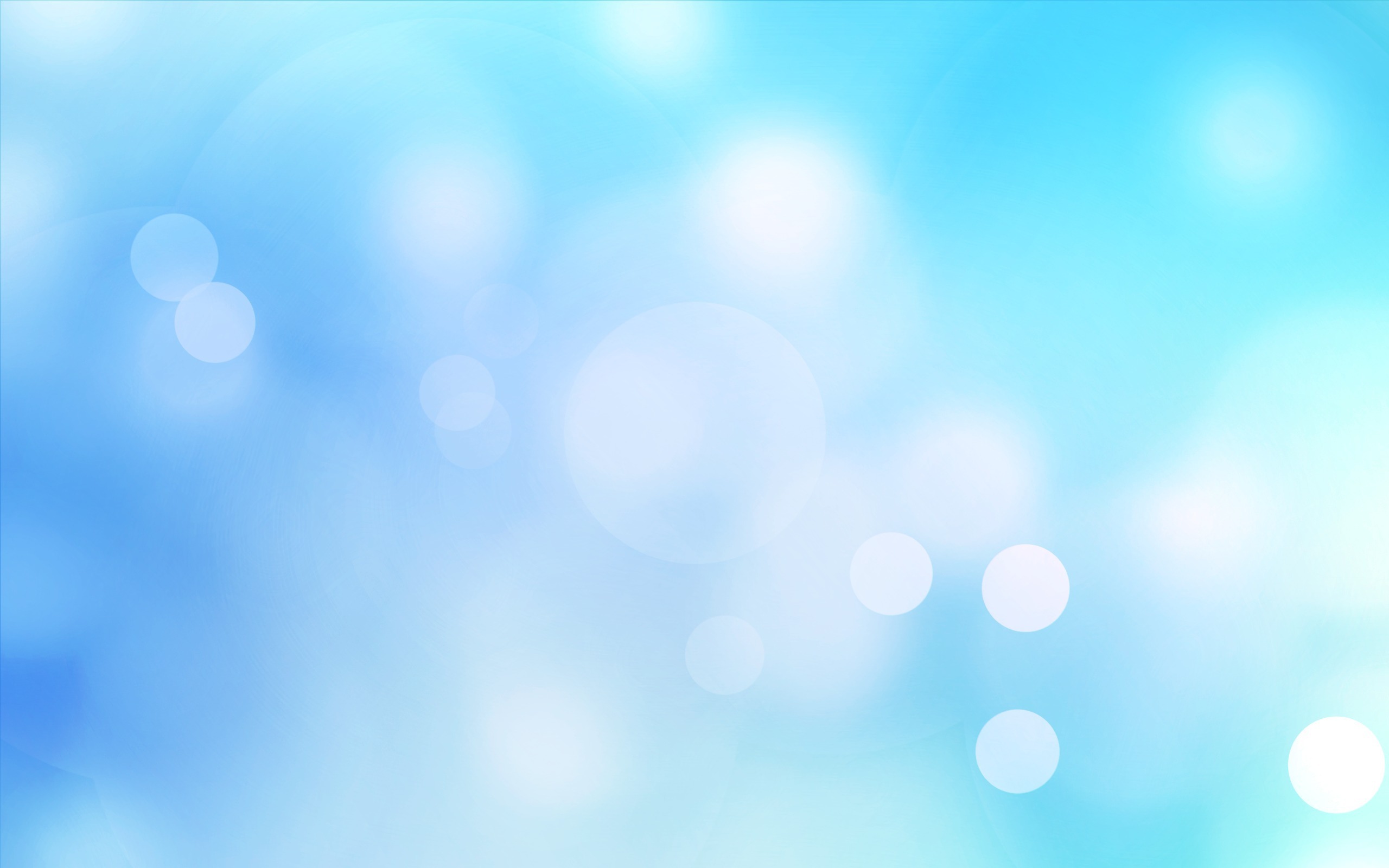 Спасибо за внимание!